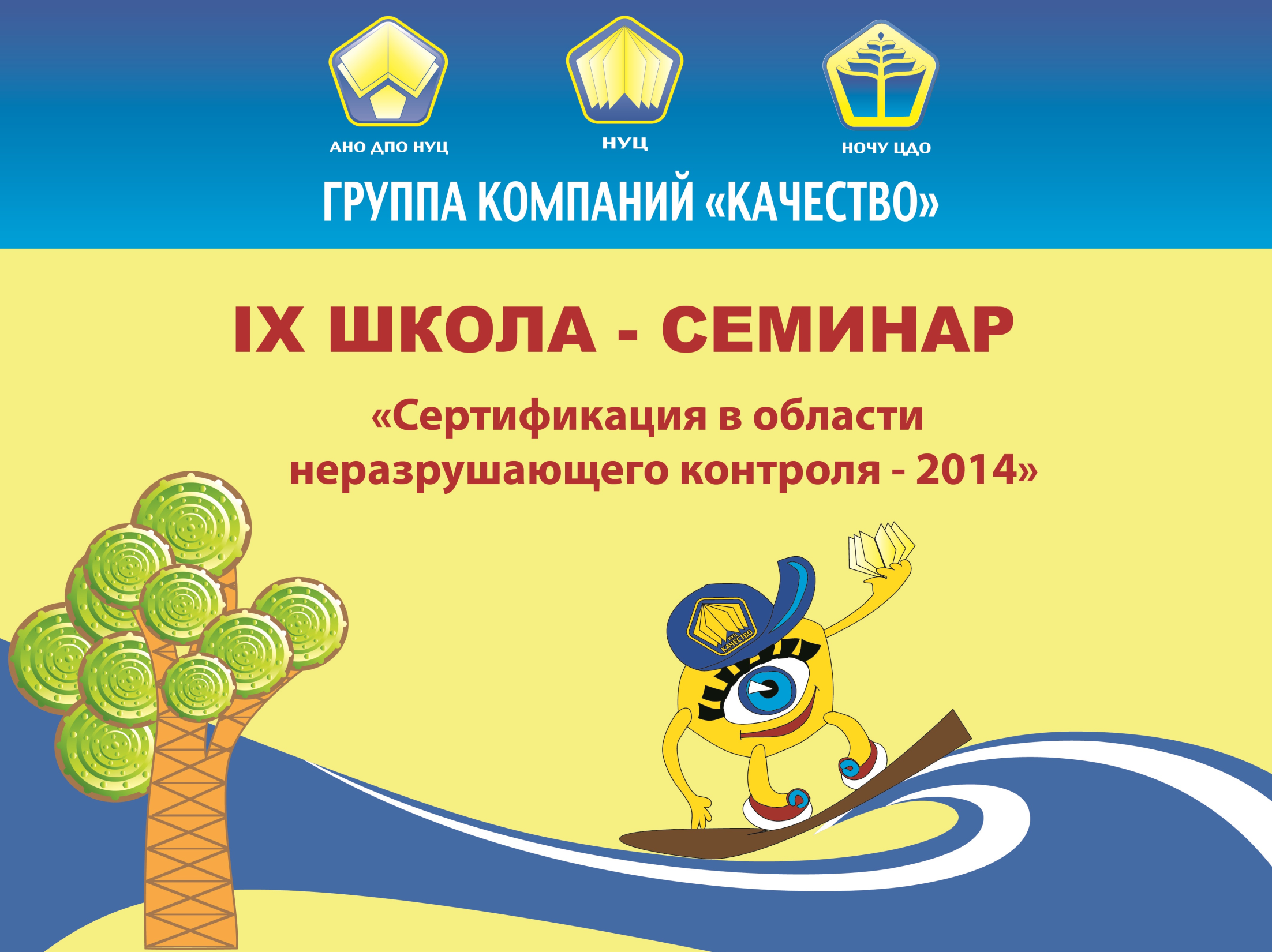 Ежегодный Всероссийский конкурс специалистов неразрушающего контроля
Научный сотрудник ООО «НУЦ «Качество»
Иванова М.К.
Организаторы Конкурса:
Федеральная служба по экологическому, технологическому и атомному надзору (Ростехнадзор);
ОАО «НТЦ «Промышленная безопасность»;
Российское общество по неразрушающему контролю и технической диагностике (РОНКТД);
ООО «НУЦ «Качество»;
ОАО «НИКИМТ - Атомстрой».
Информационные спонсорыКонкурса:
Журнал «В мире НК»;
Журнал «Территория NDT»;
Журнал «Контроль. Диагностика»
Участники конкурса:
Специалисты II уровня квалификации;

Независимые органы по аттестации персонала в ЕС ОС в области промышленной, экологической безопасности, безопасности в энергетике и строительстве, Органы по сертификации персонала, аккредитованные в СДСПНК РОНКТД, и их Экзаменационные центры.
Методы, по которым проводился Конкурс:
Визуальный и измерительный (с 2003);
Радиационный(с 2003);
Ультразвуковой(с 2003);
Акустико-эмиссионный (с 2004);
Проникающими веществами (капиллярный) (с 2006); 
Магнитный(с 2007);
Тепловой(с 2008);
Вибродиагностический (с 2014).
Процентное соотношение участников по методам НК
ВИК
Остальные
 методы
РК
УК
Статистика 2003 – 2014 г.
Количество участников
Этапы проведения Конкурса:
1-ый тур (отборочный) прошёл на региональном уровне в Независимых органах по аттестации персонала/ Органах по сертификации персонала или их Экзаменационных центрах с 28 января по 19 февраля 2014 г.;

2-ой тур (финальный) прошёл на базе ООО «НУЦ «Качество» совместно с ОАО «НИКИМТ-Атомстрой» при участии специалистов ОАО «НТЦ «Промышленная безопасность» с 3 по 6 марта 2014 г.
Теоретическая часть
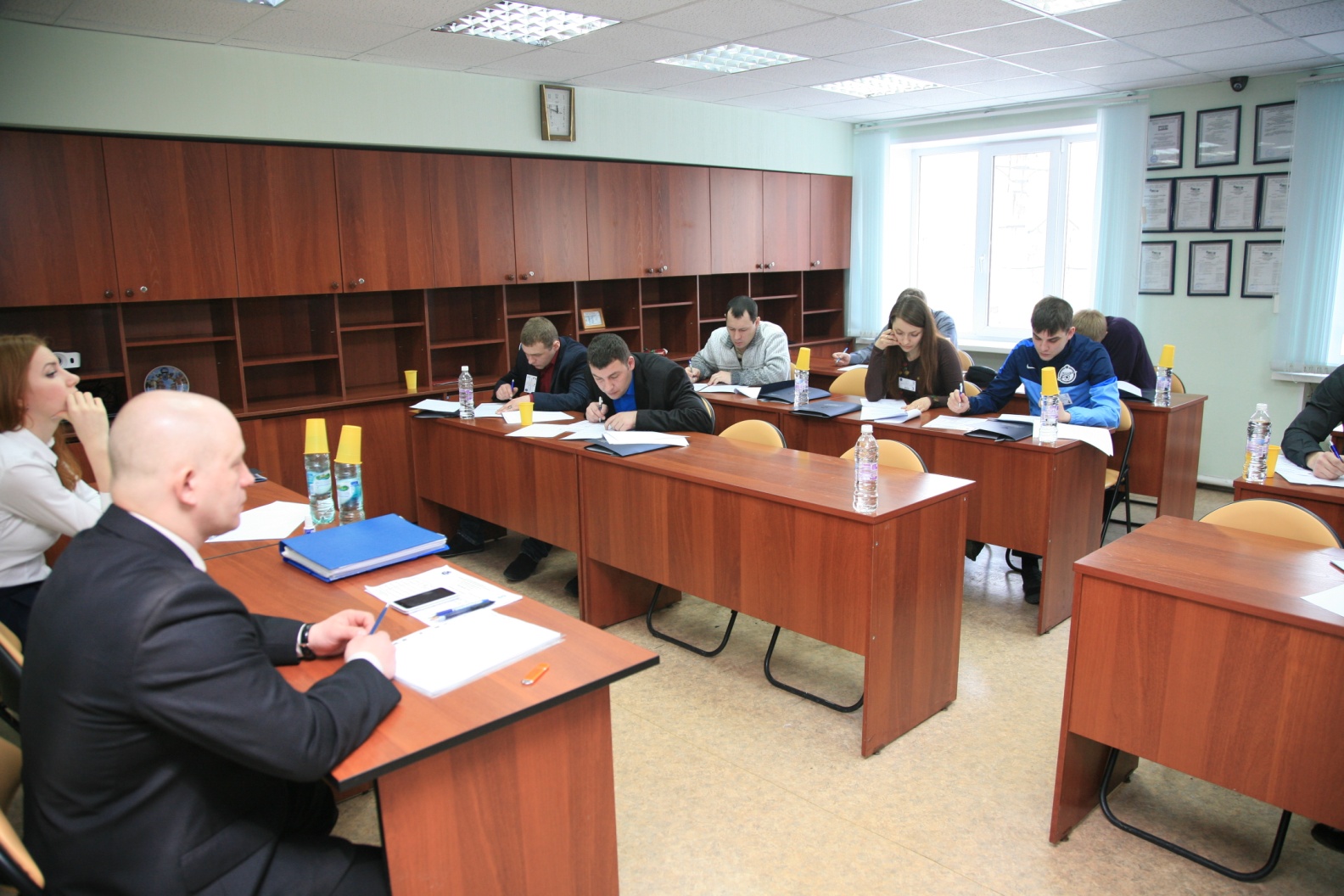 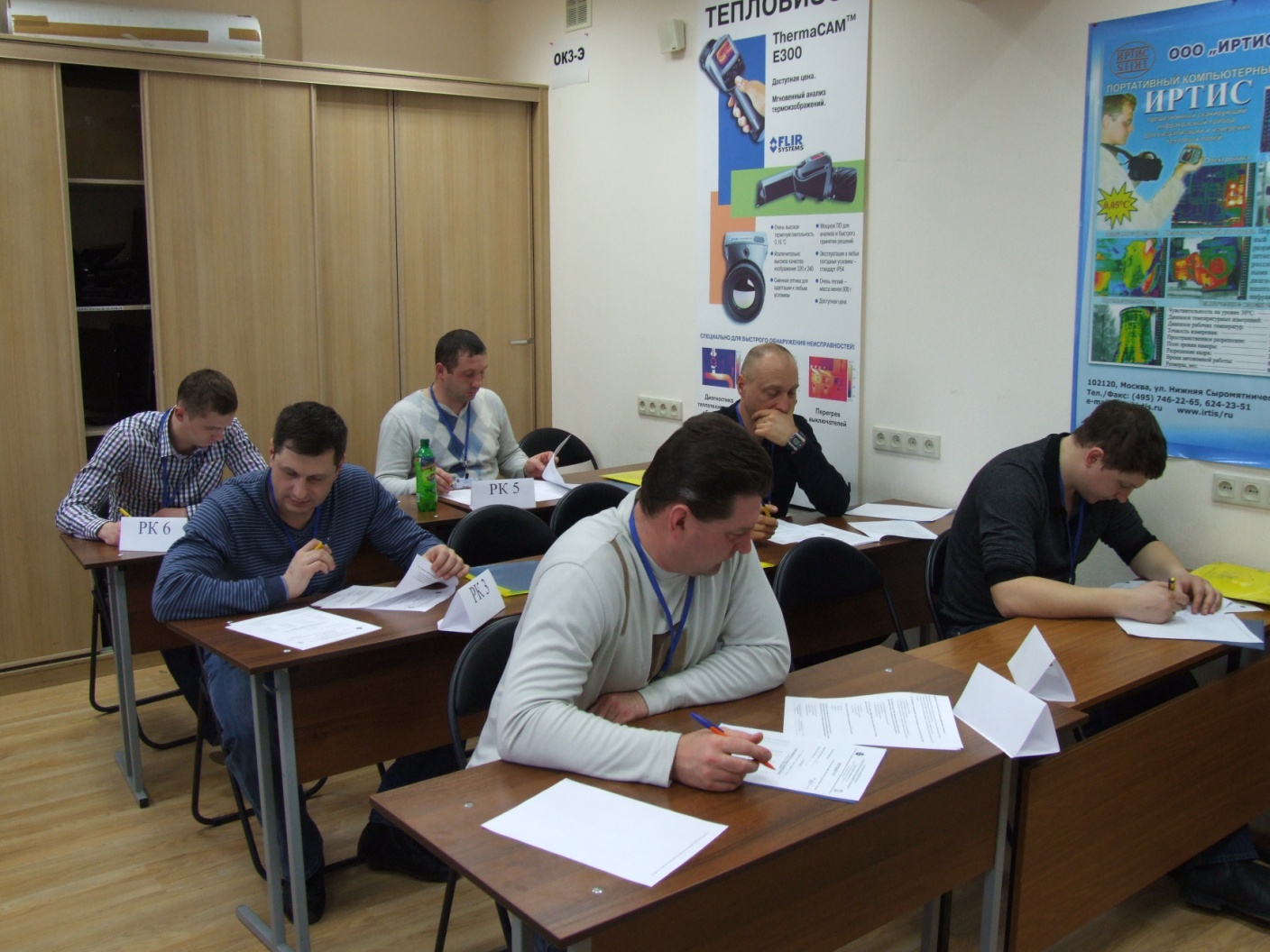 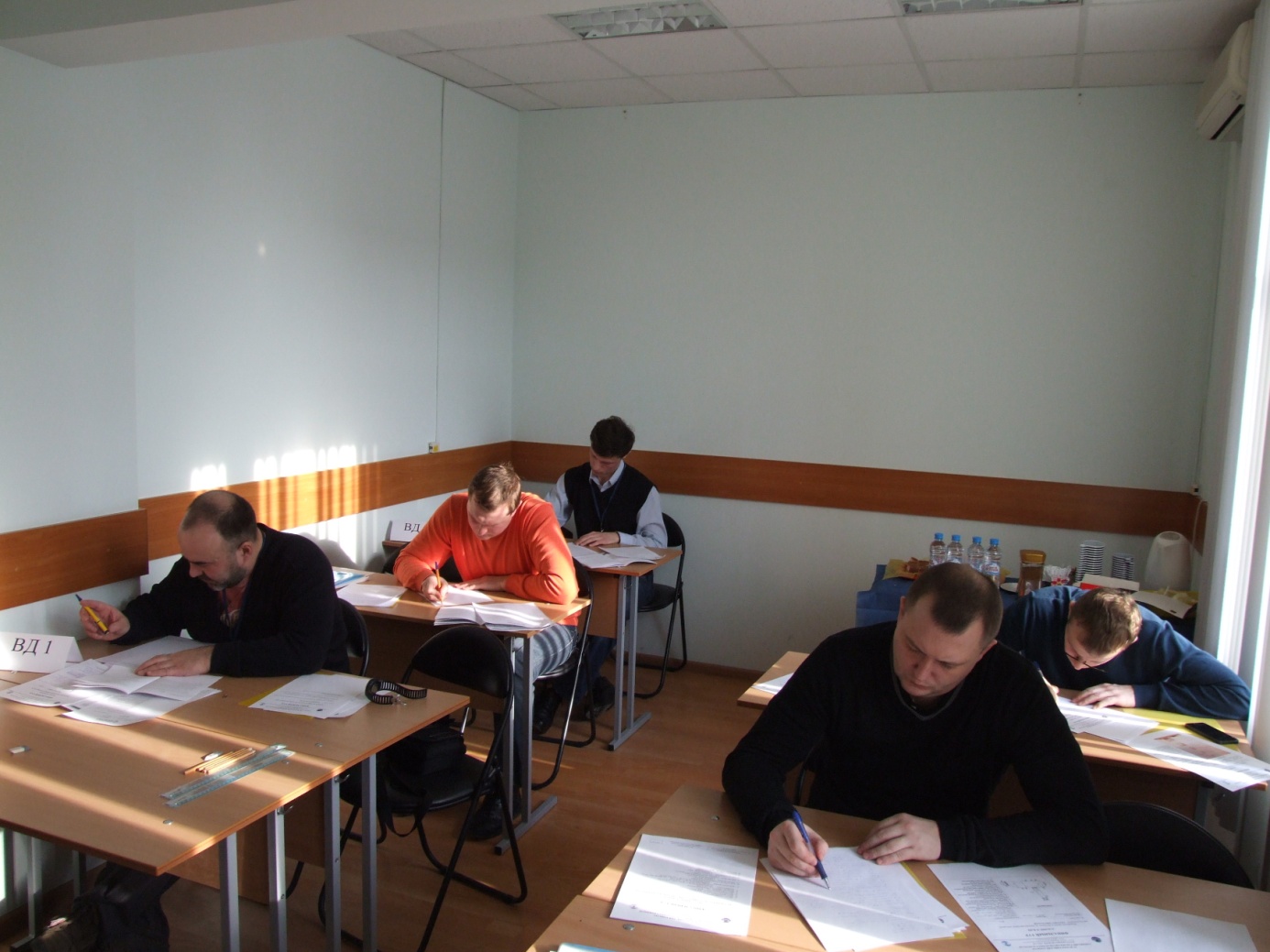 Практическая часть
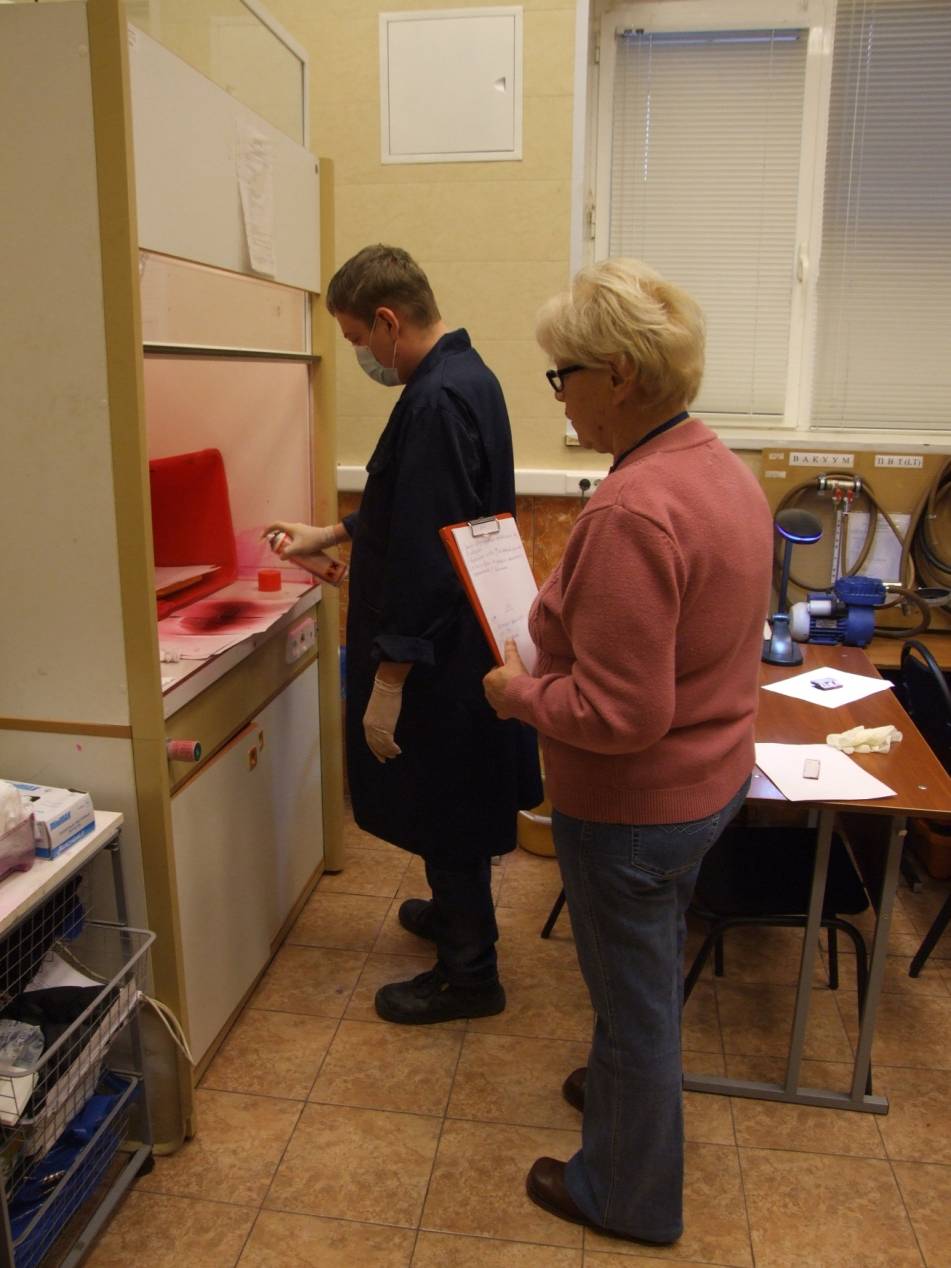 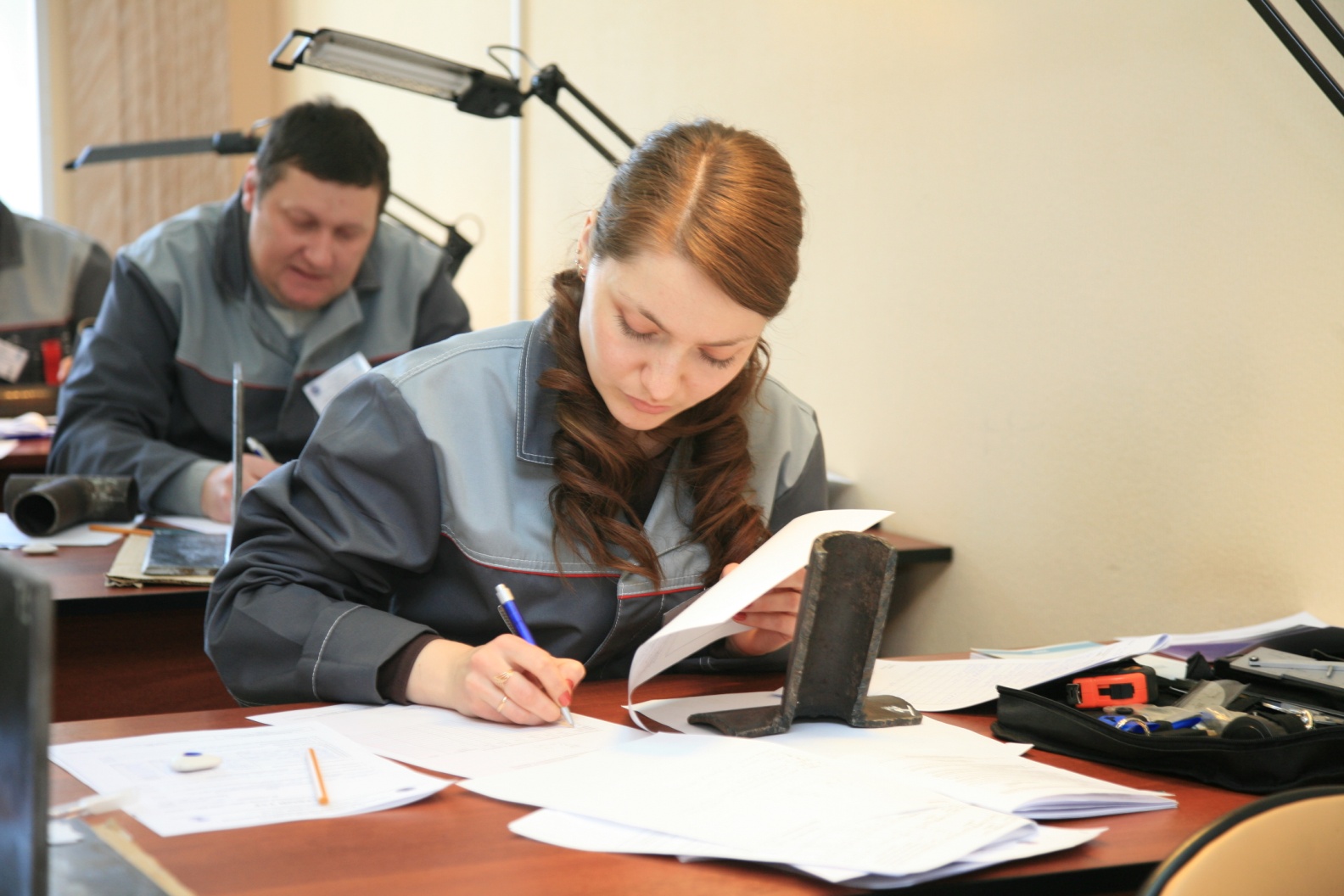 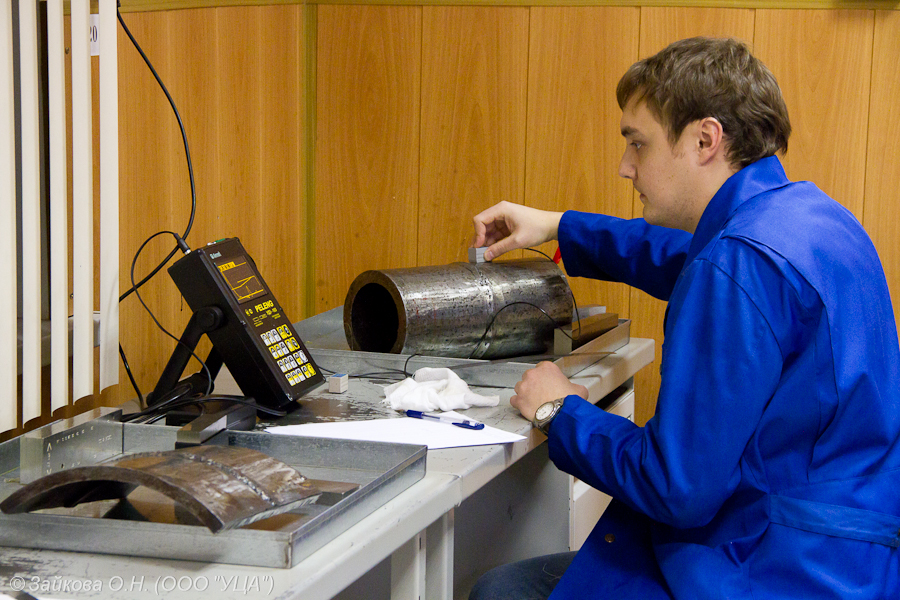 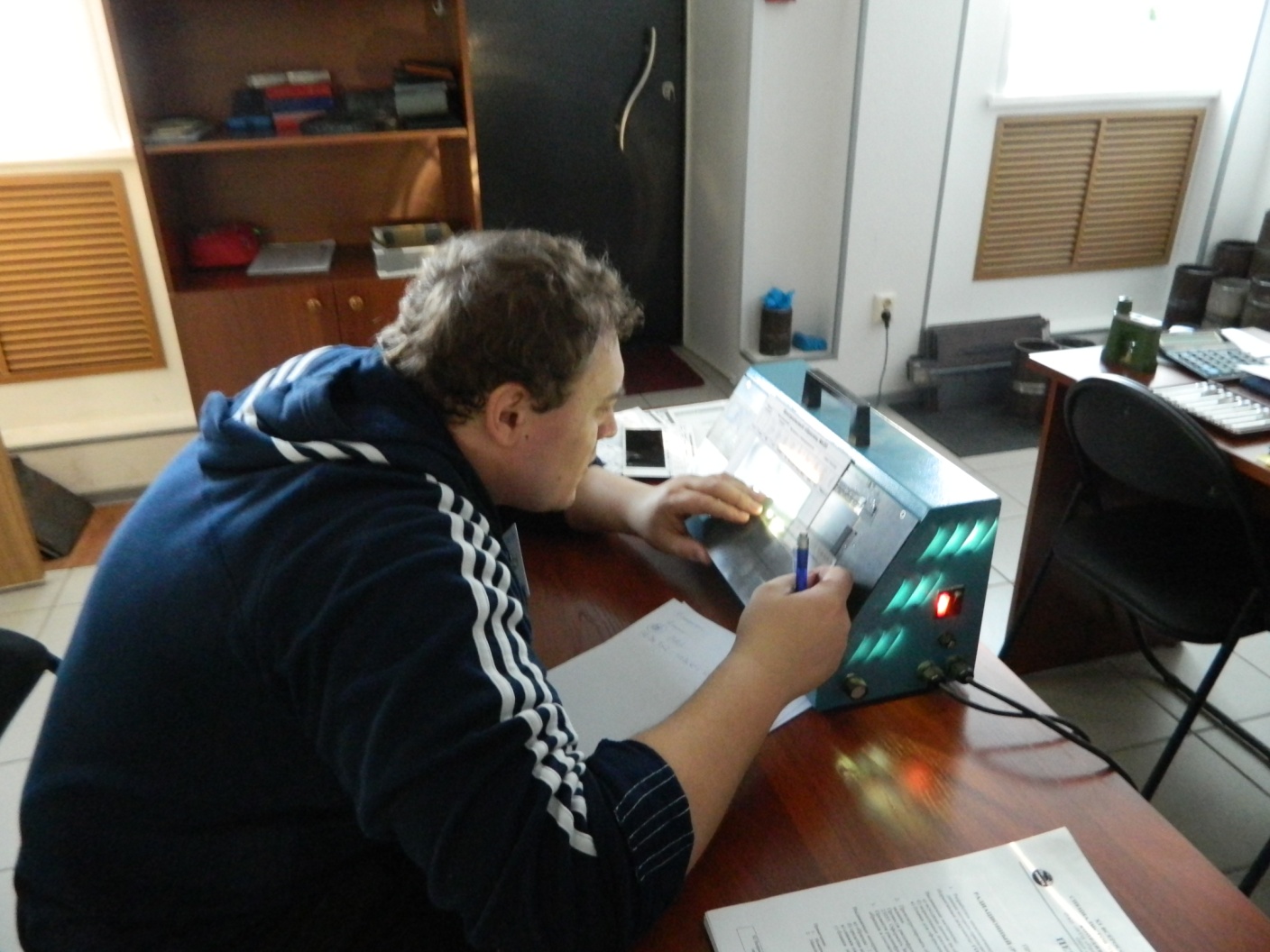 Региональные базы Конкурса
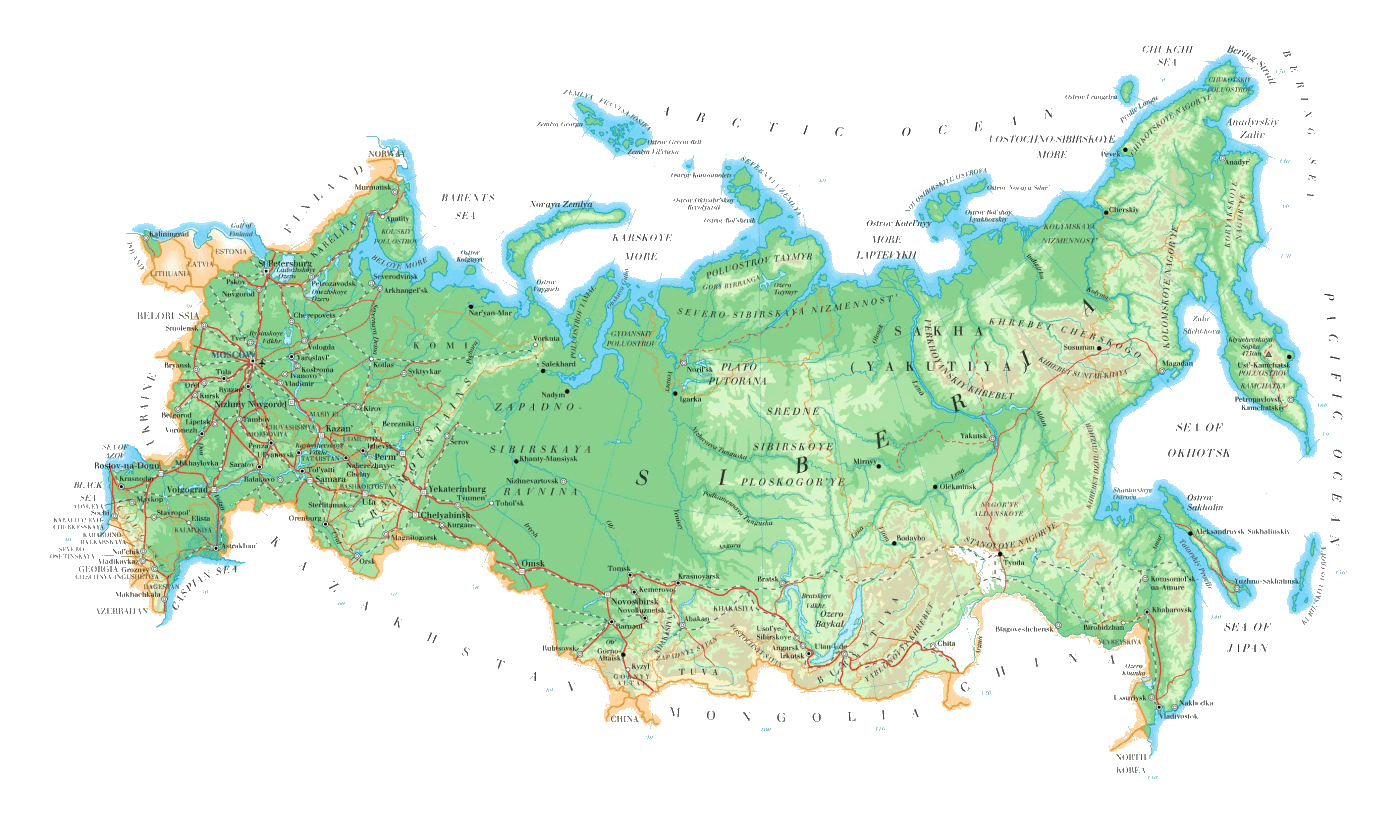 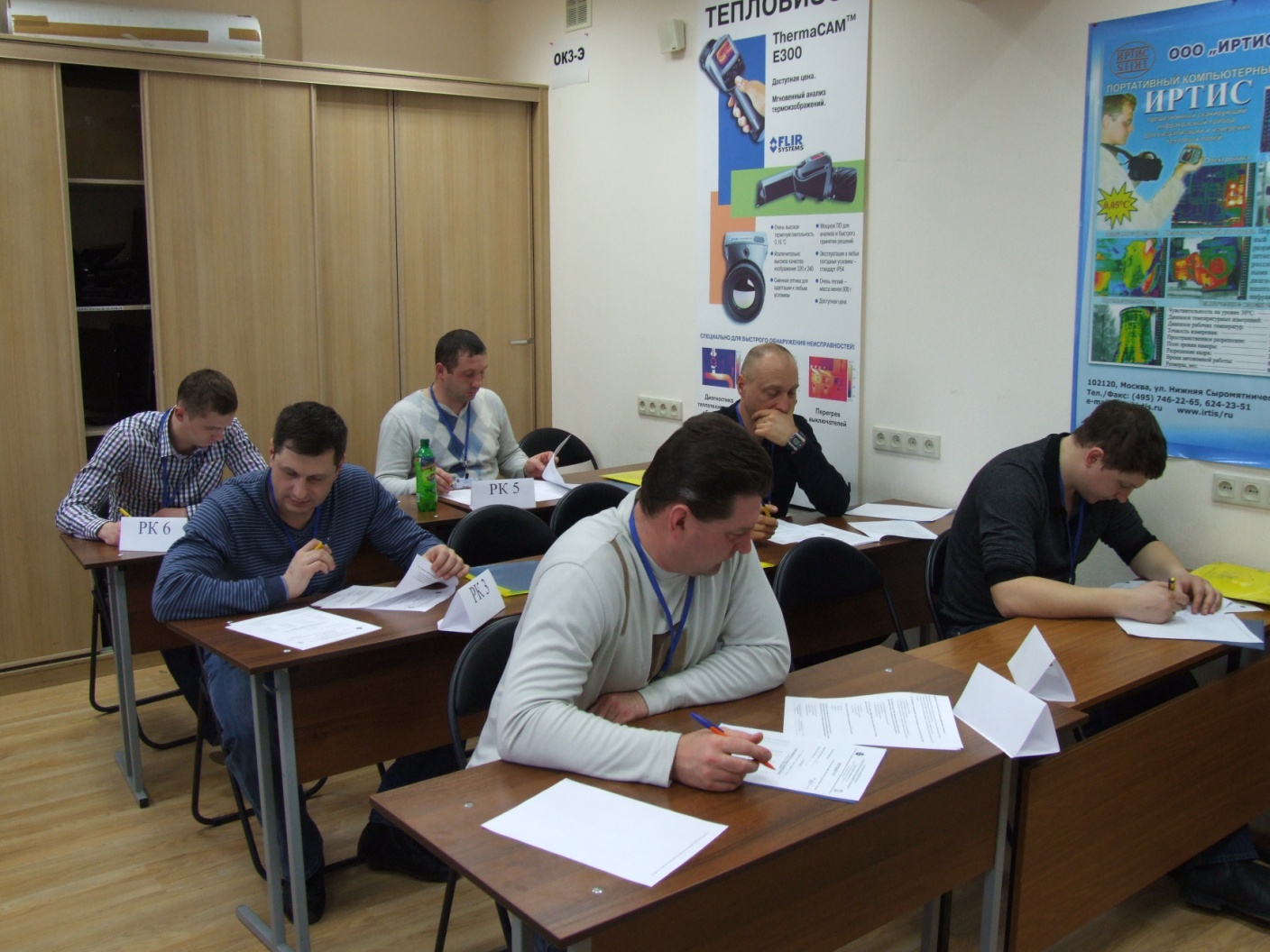 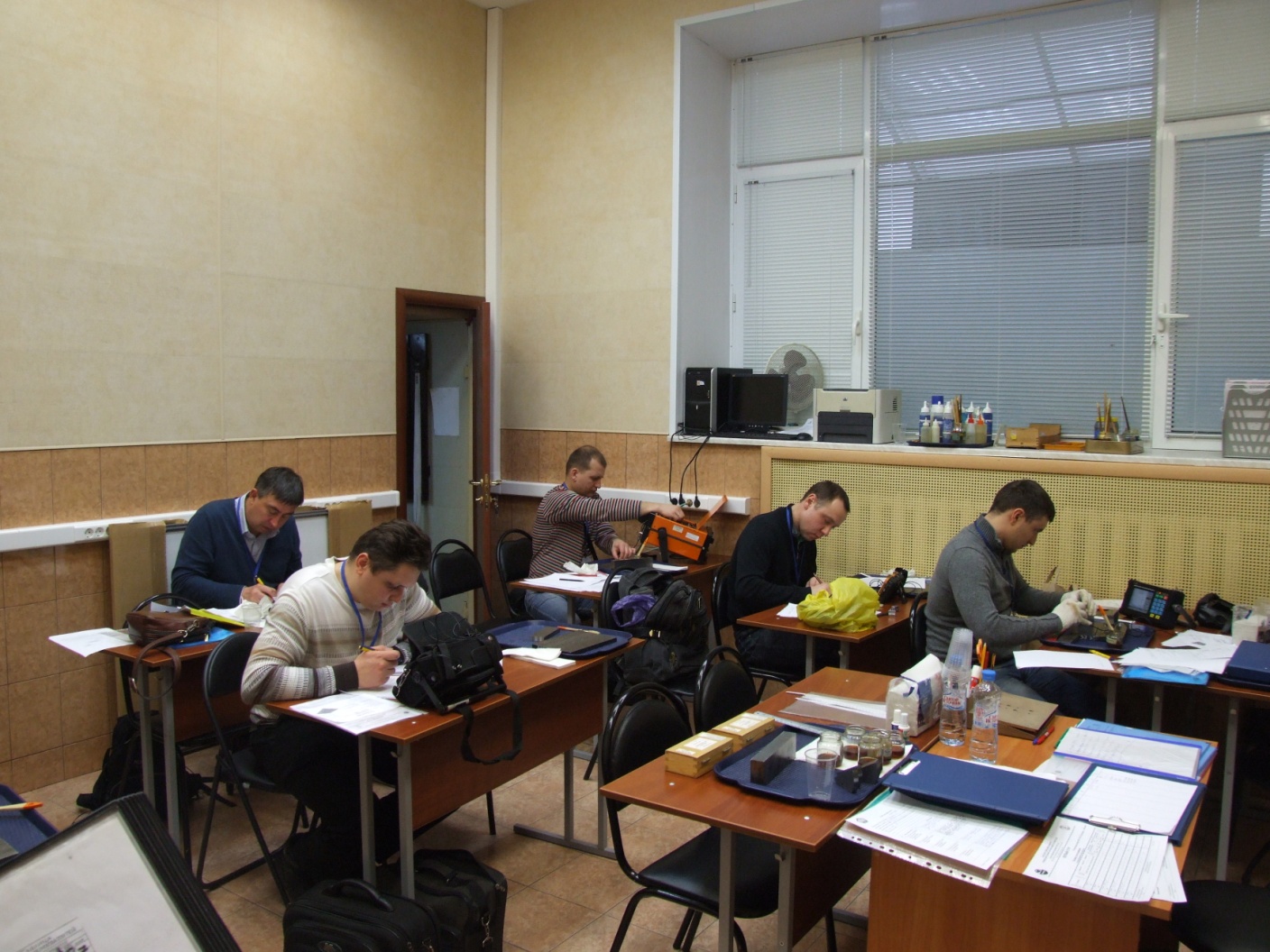 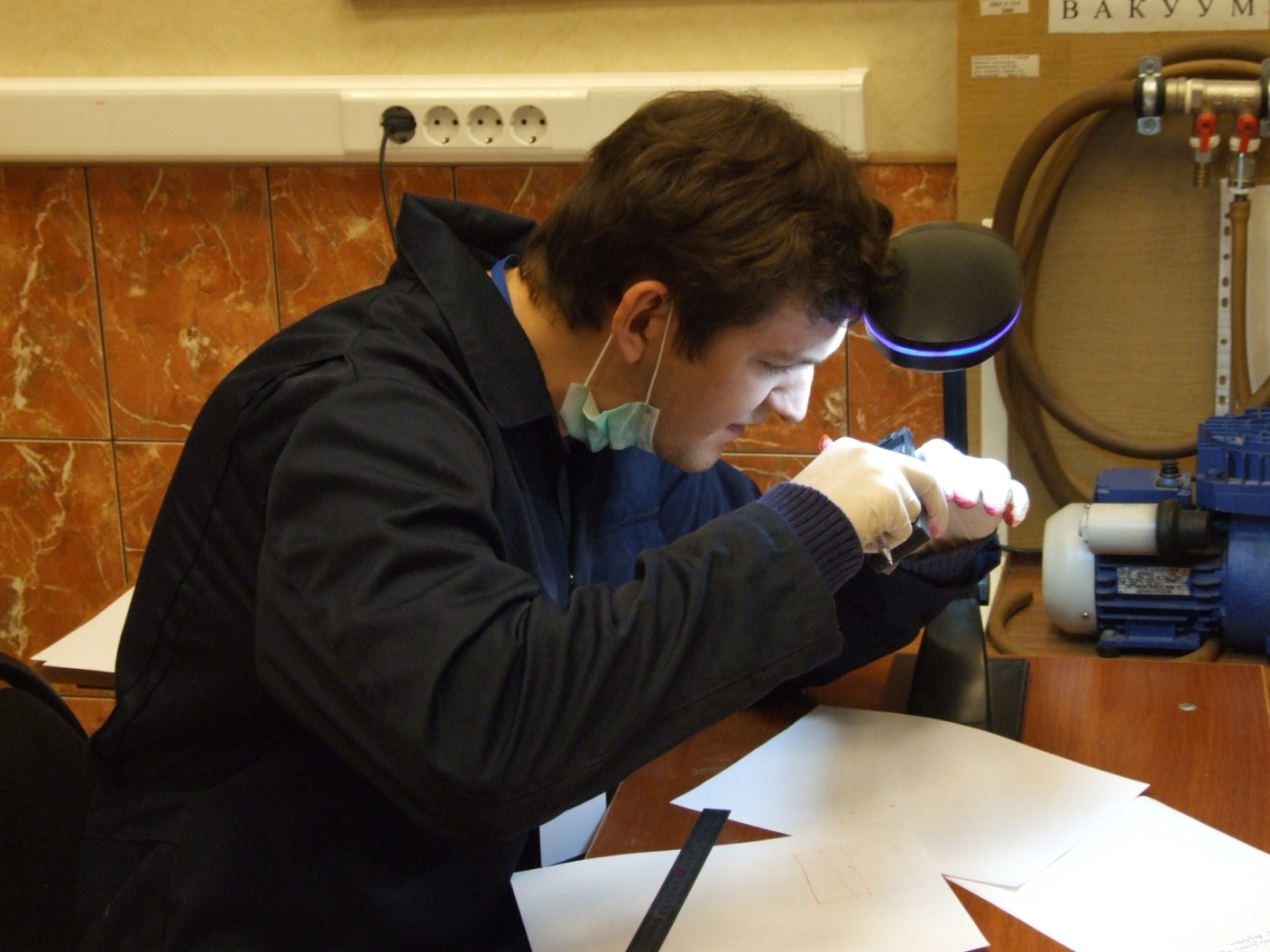 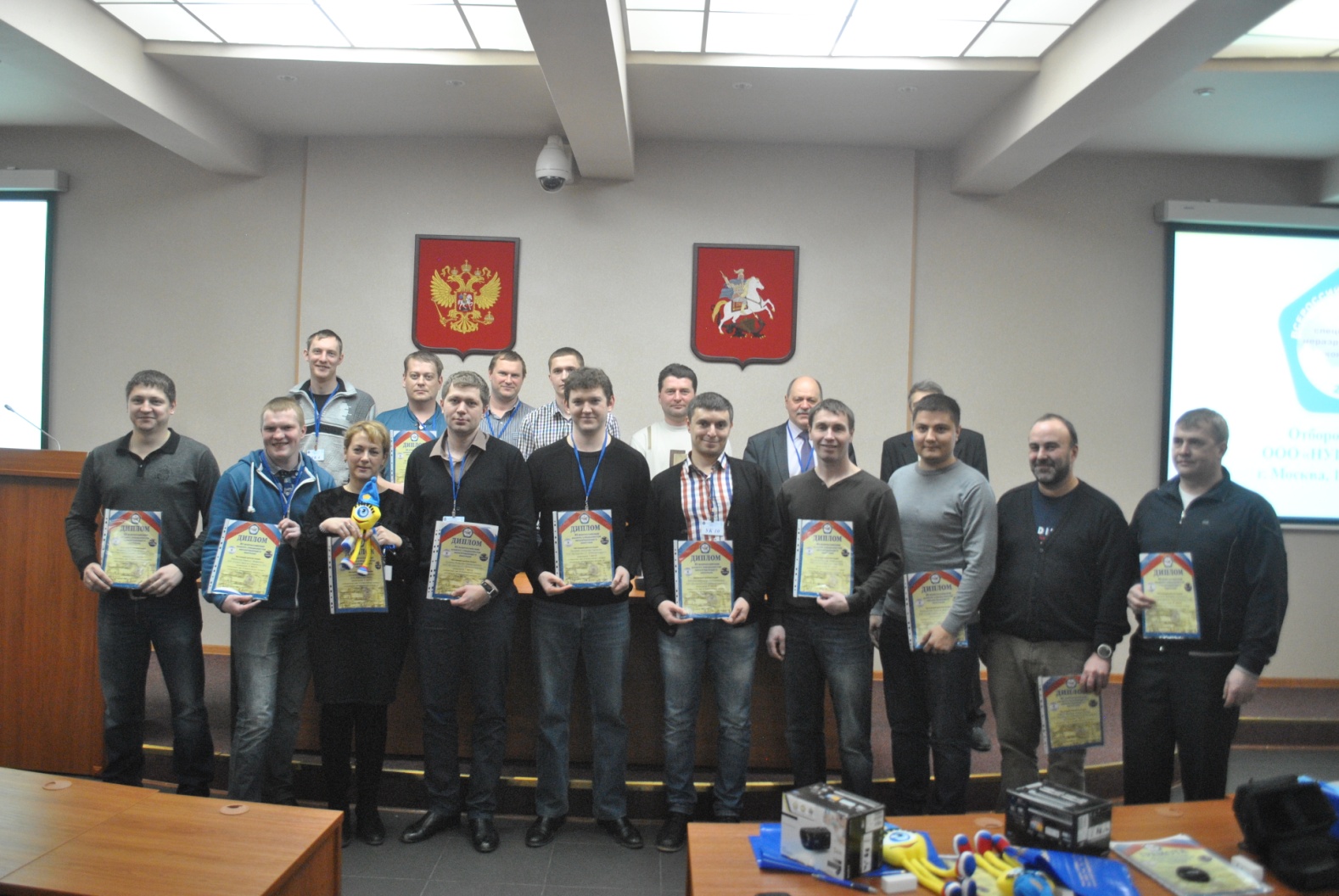 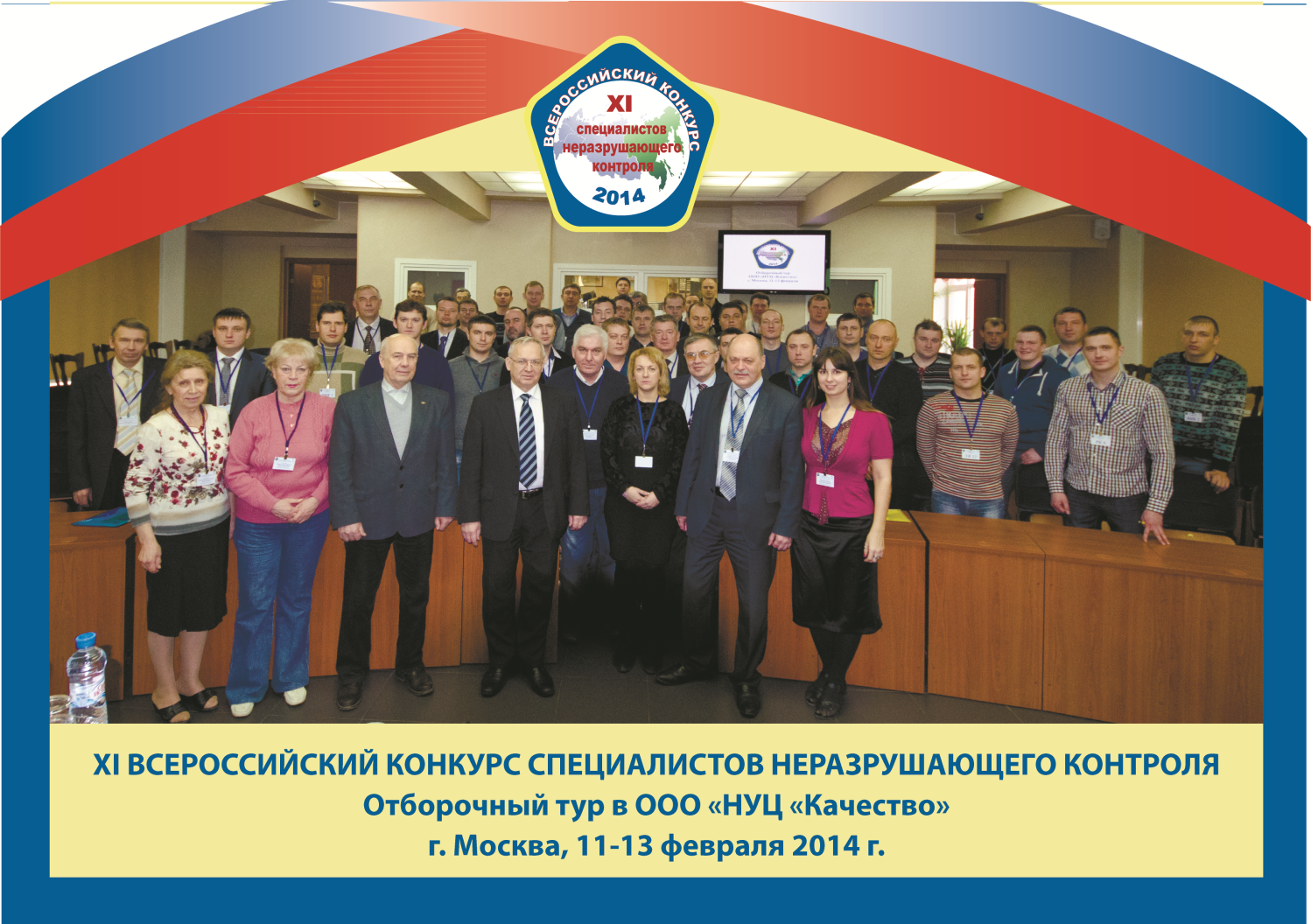 Москва
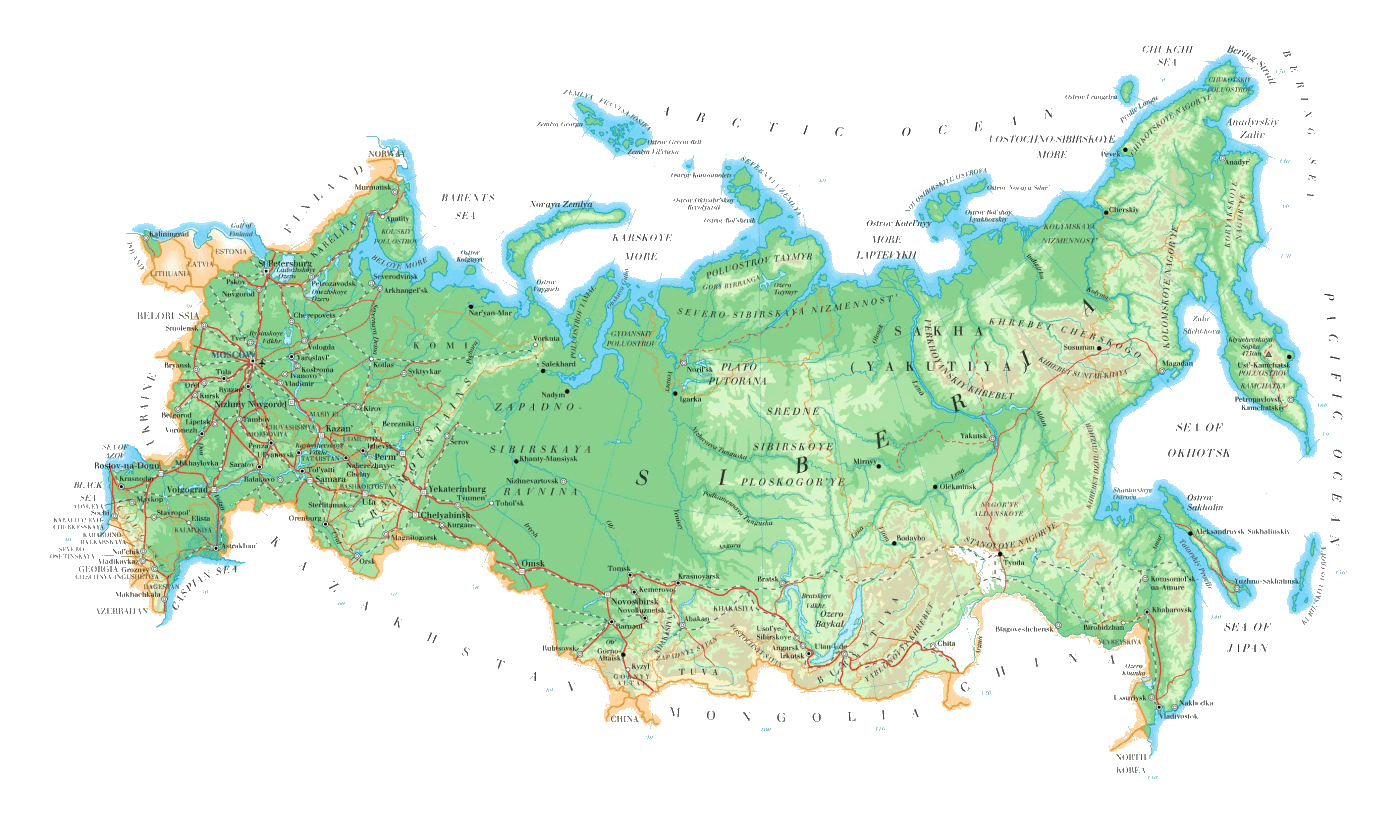 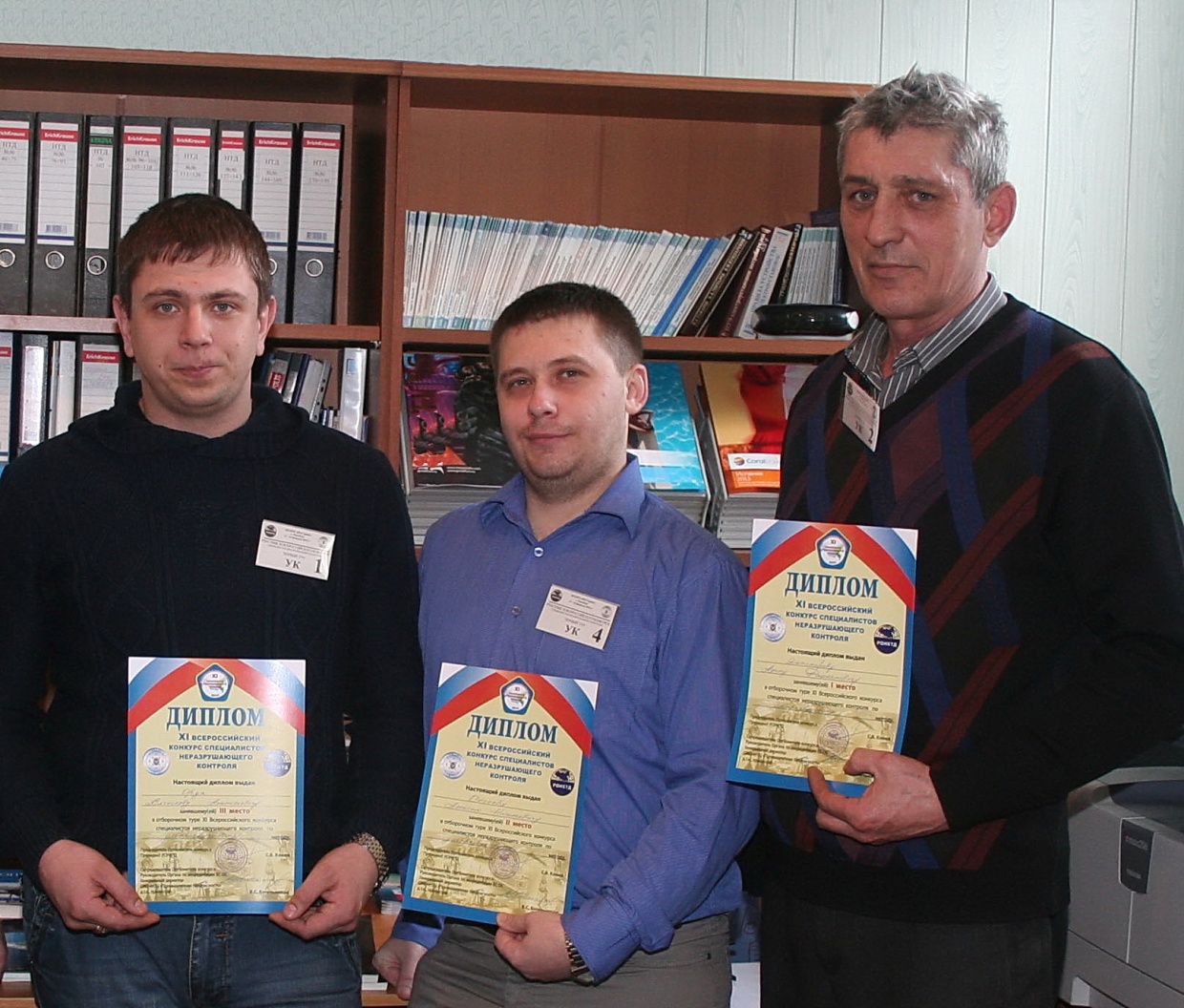 Оренбург
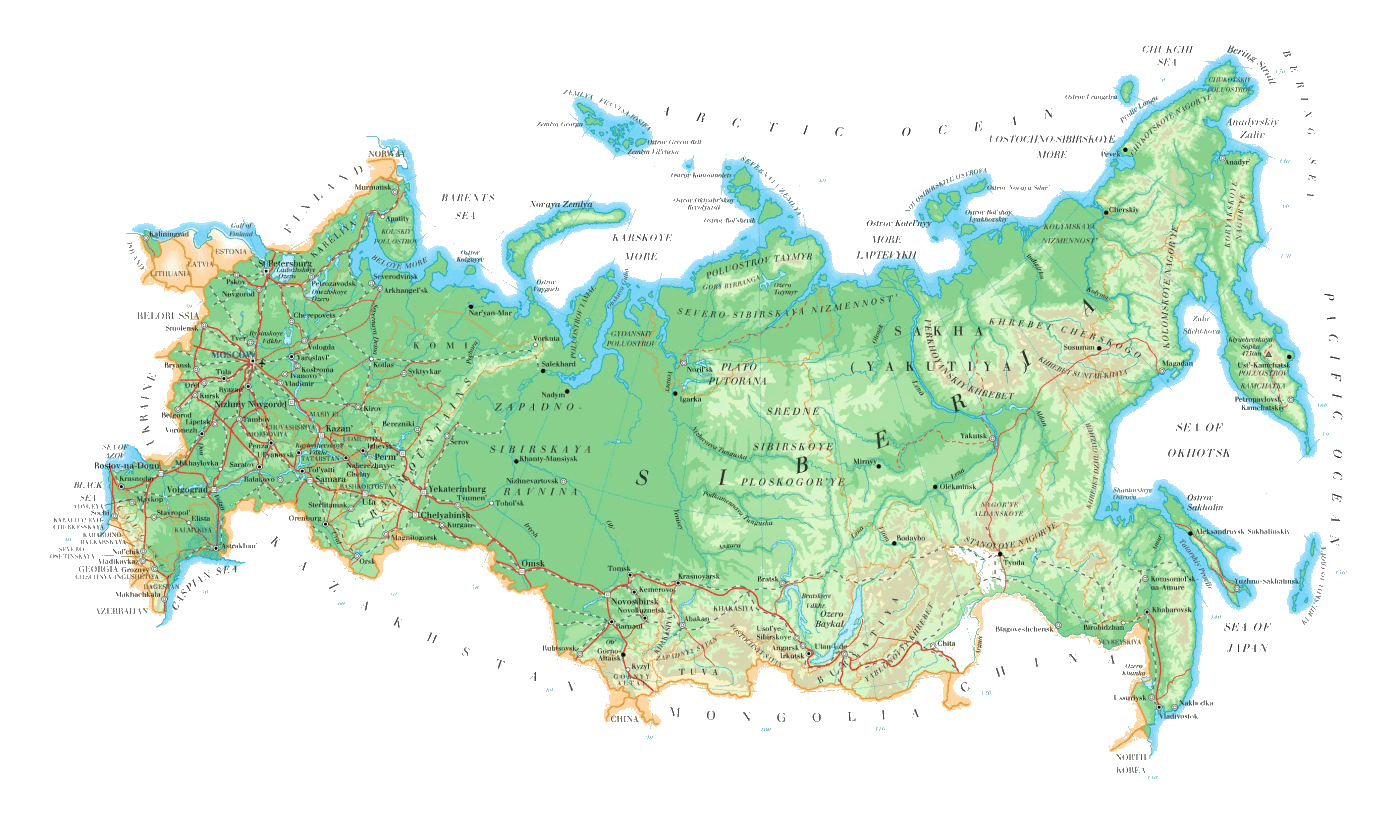 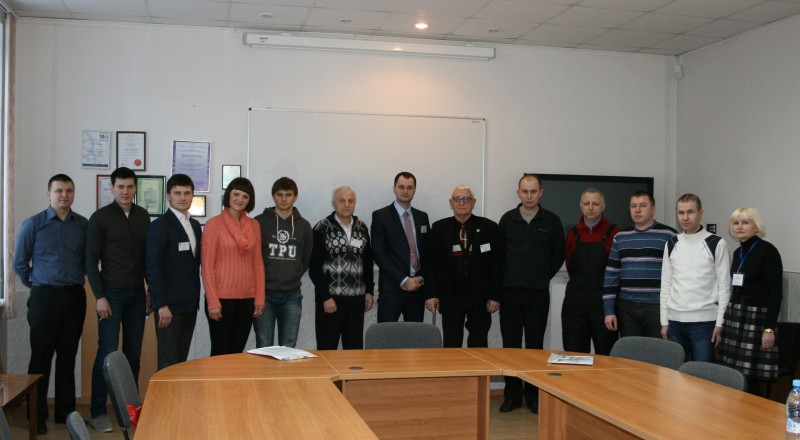 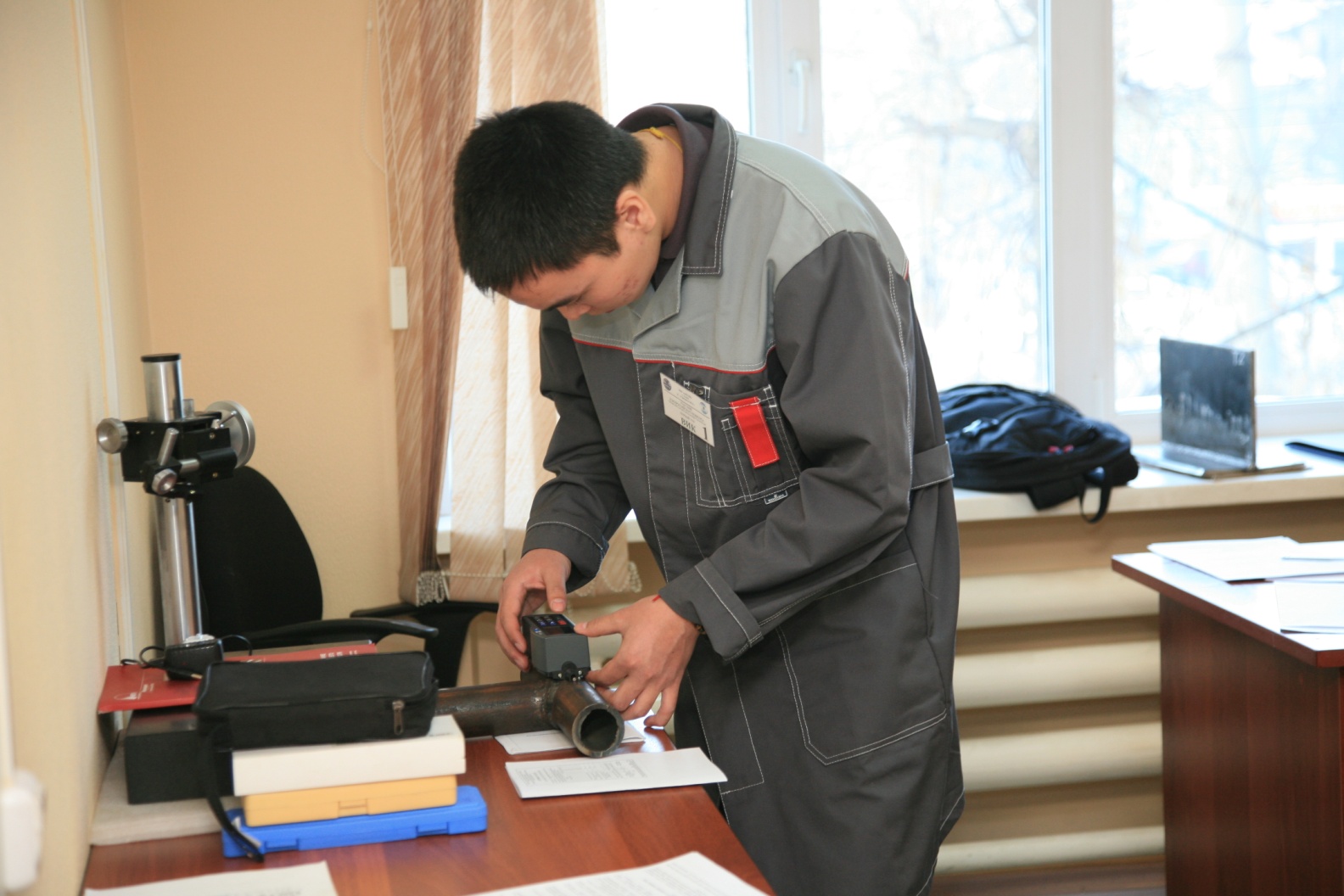 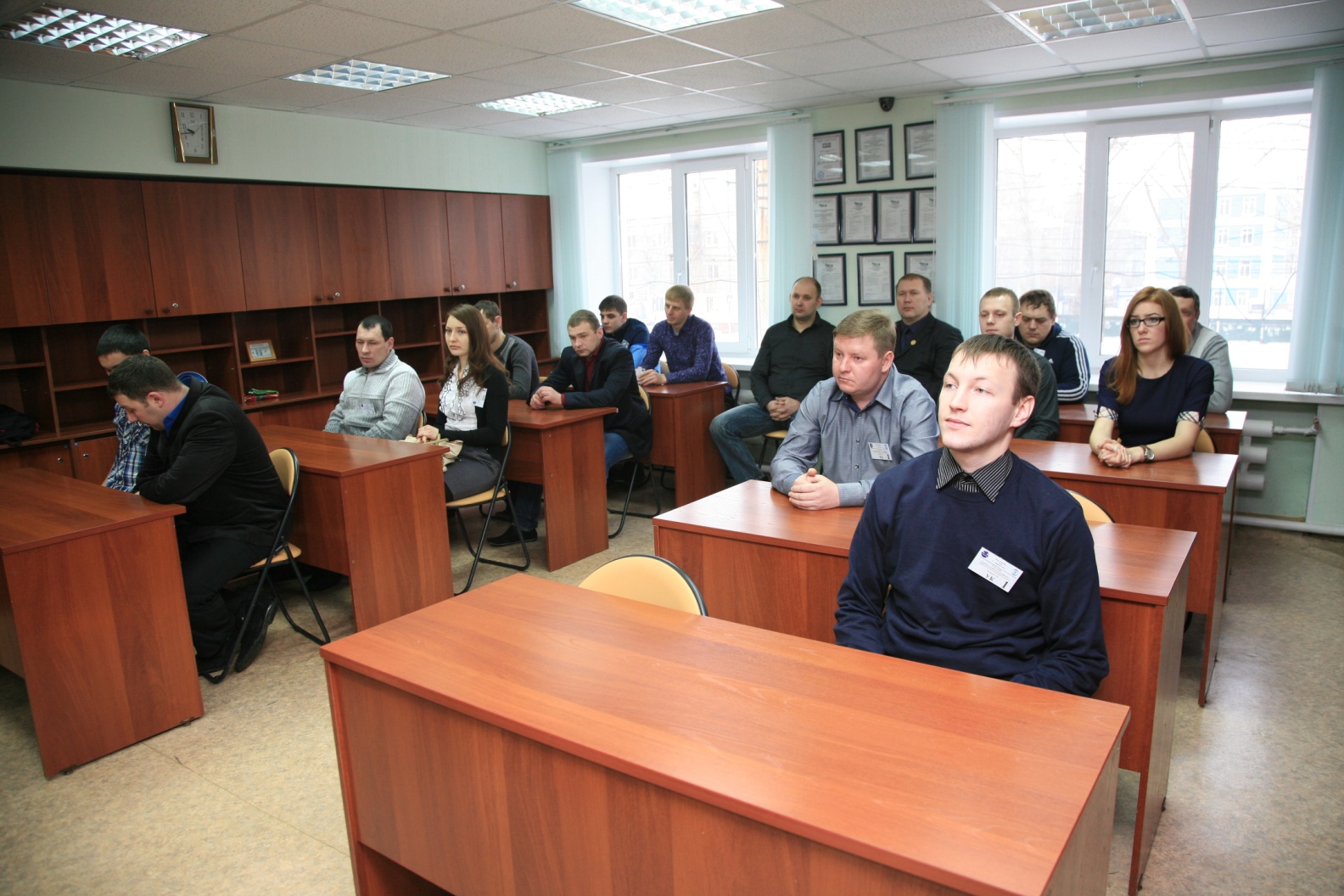 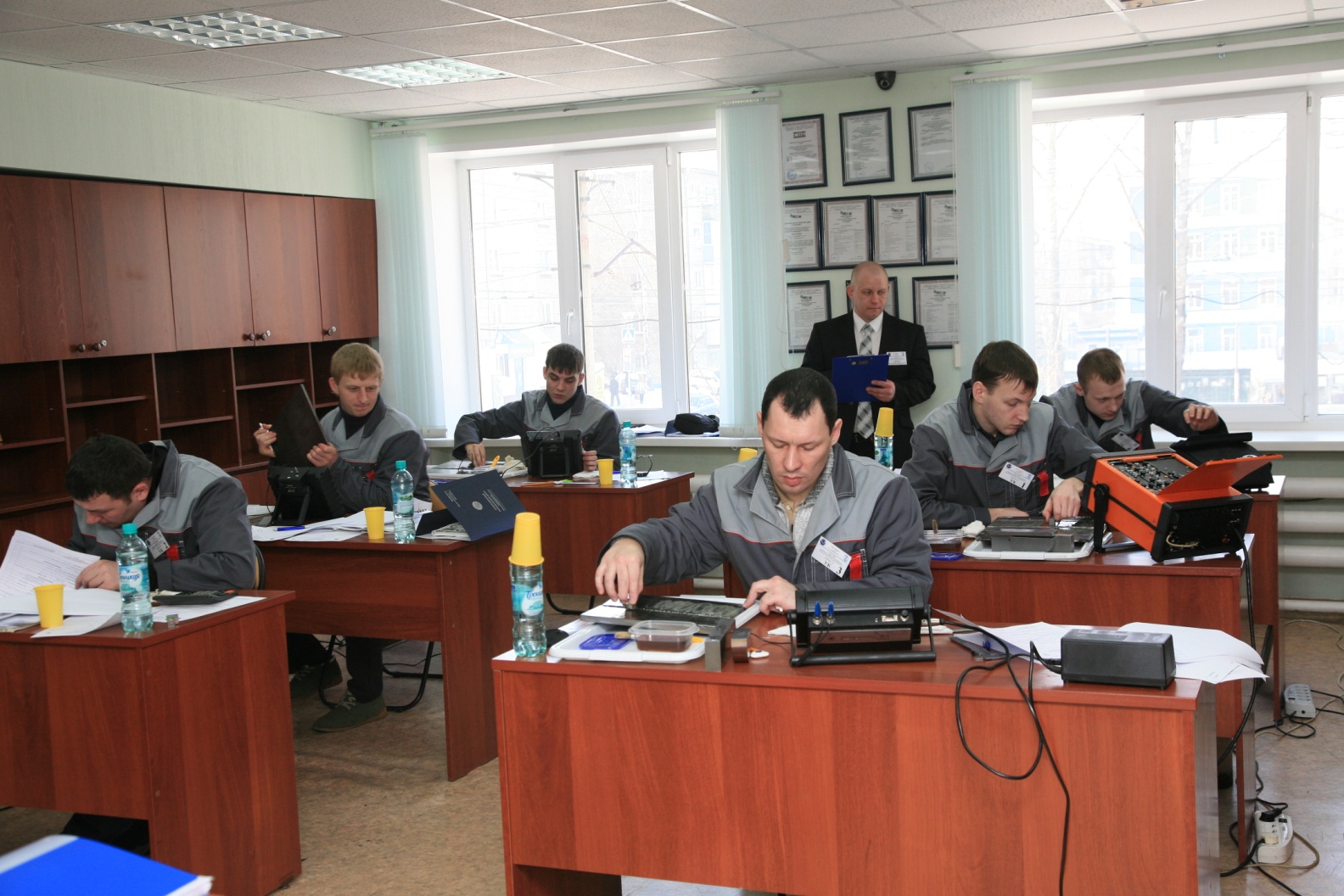 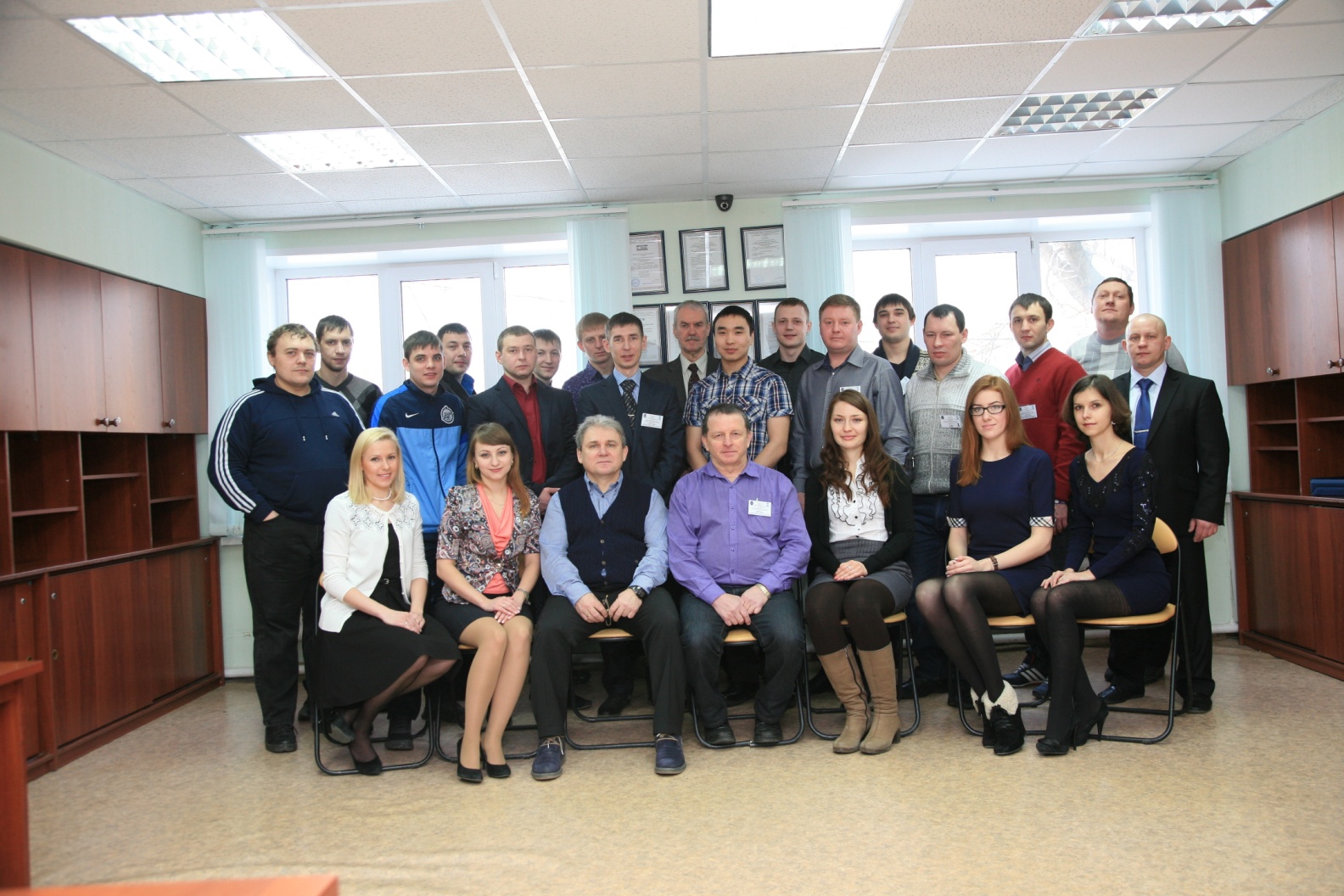 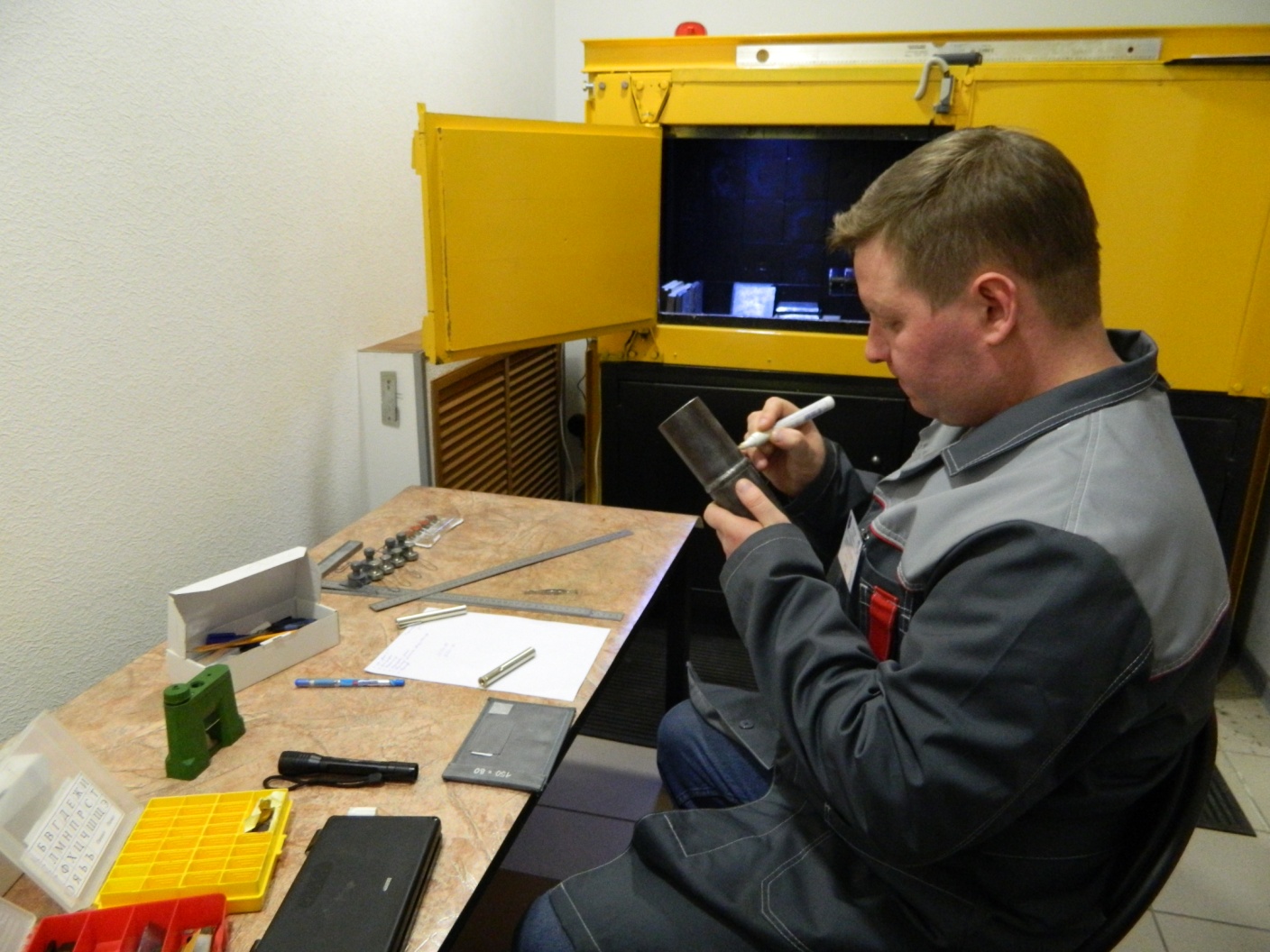 Томск
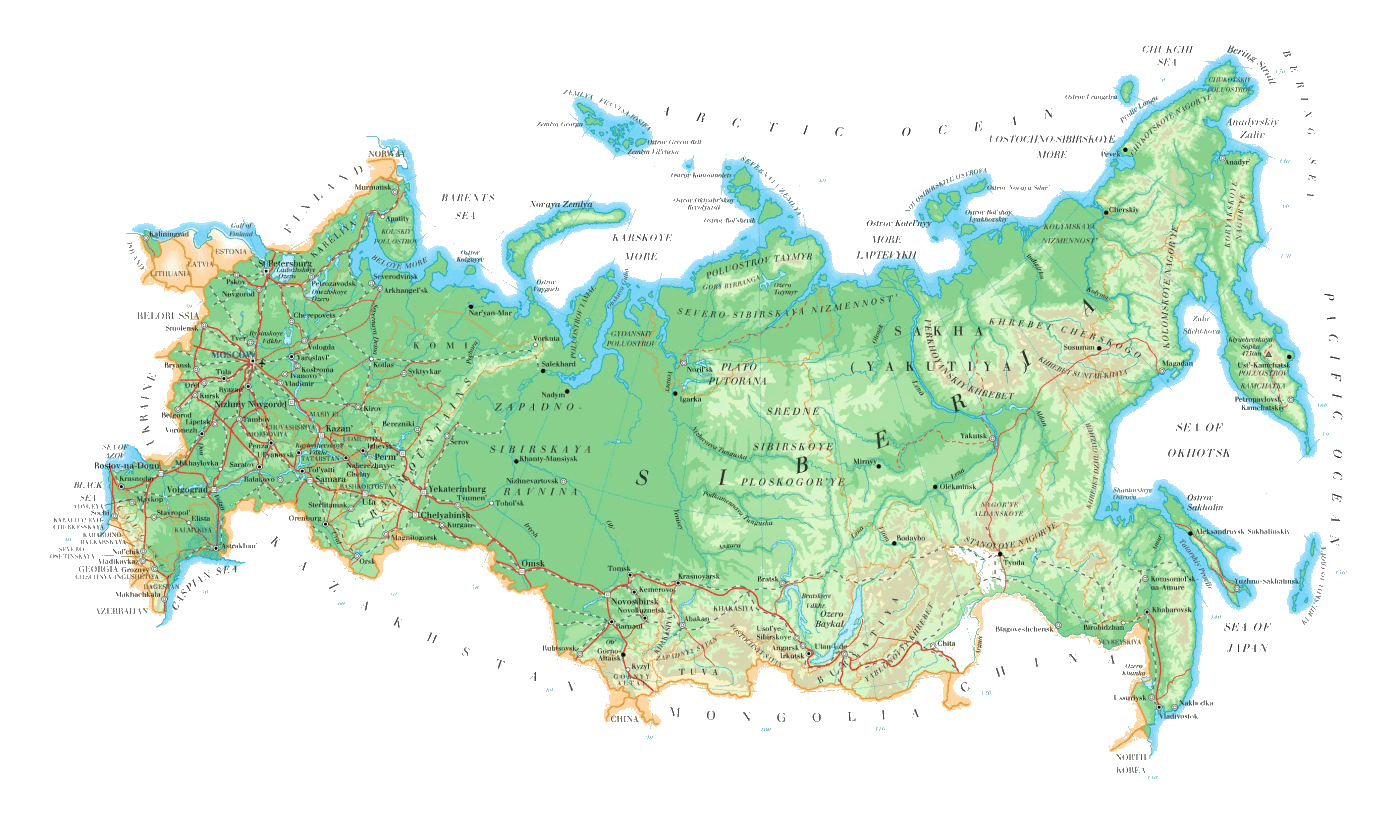 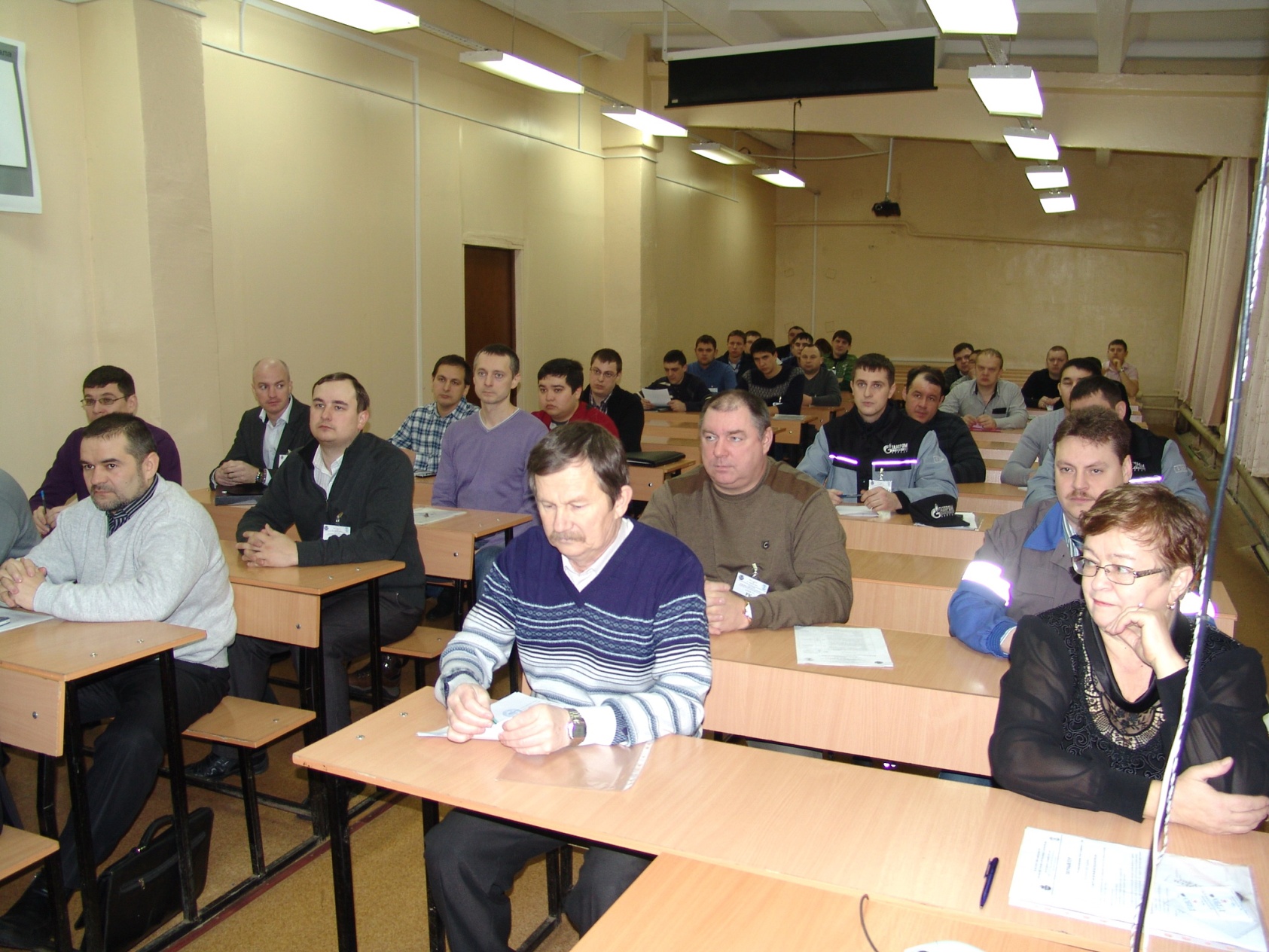 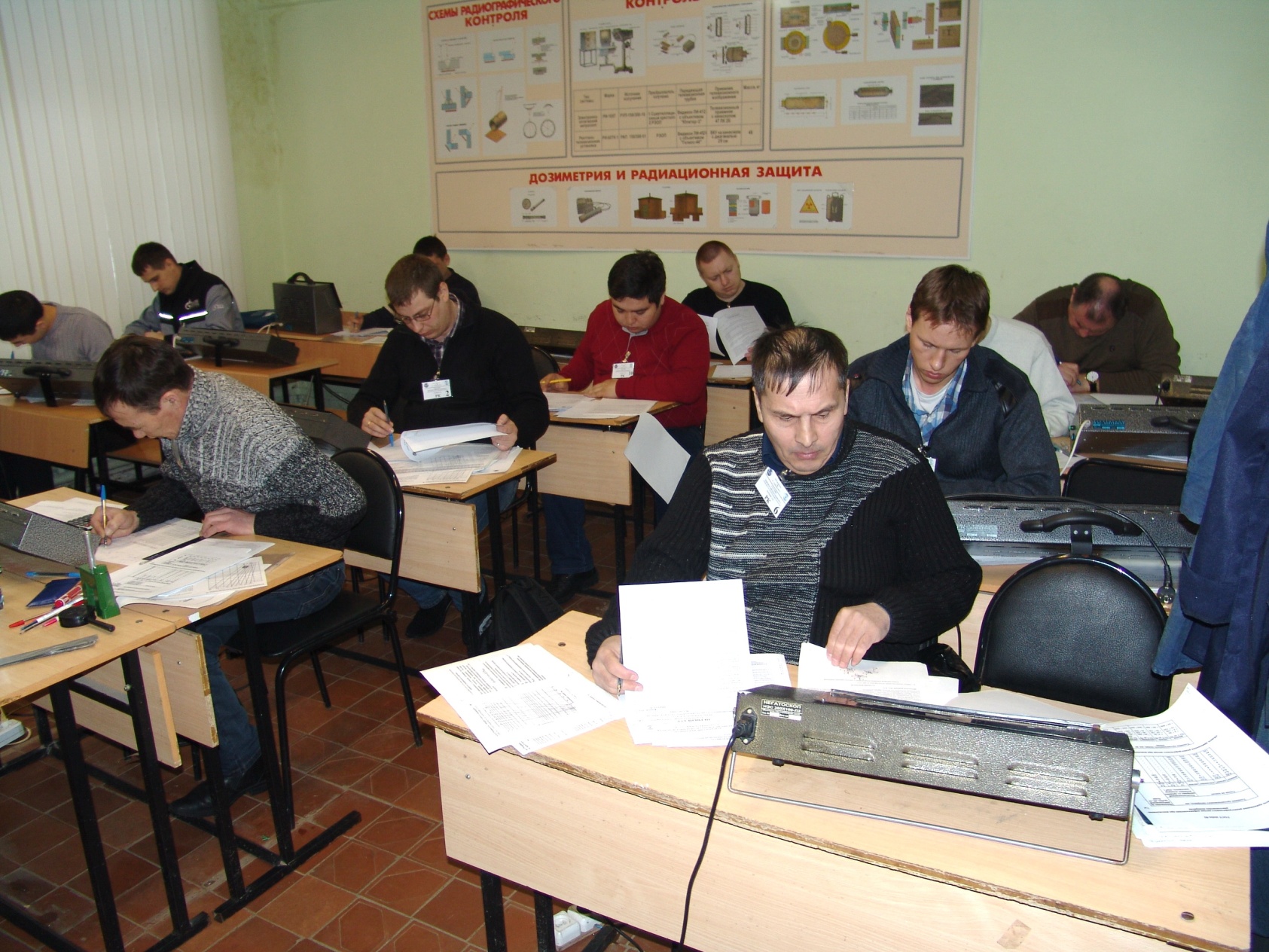 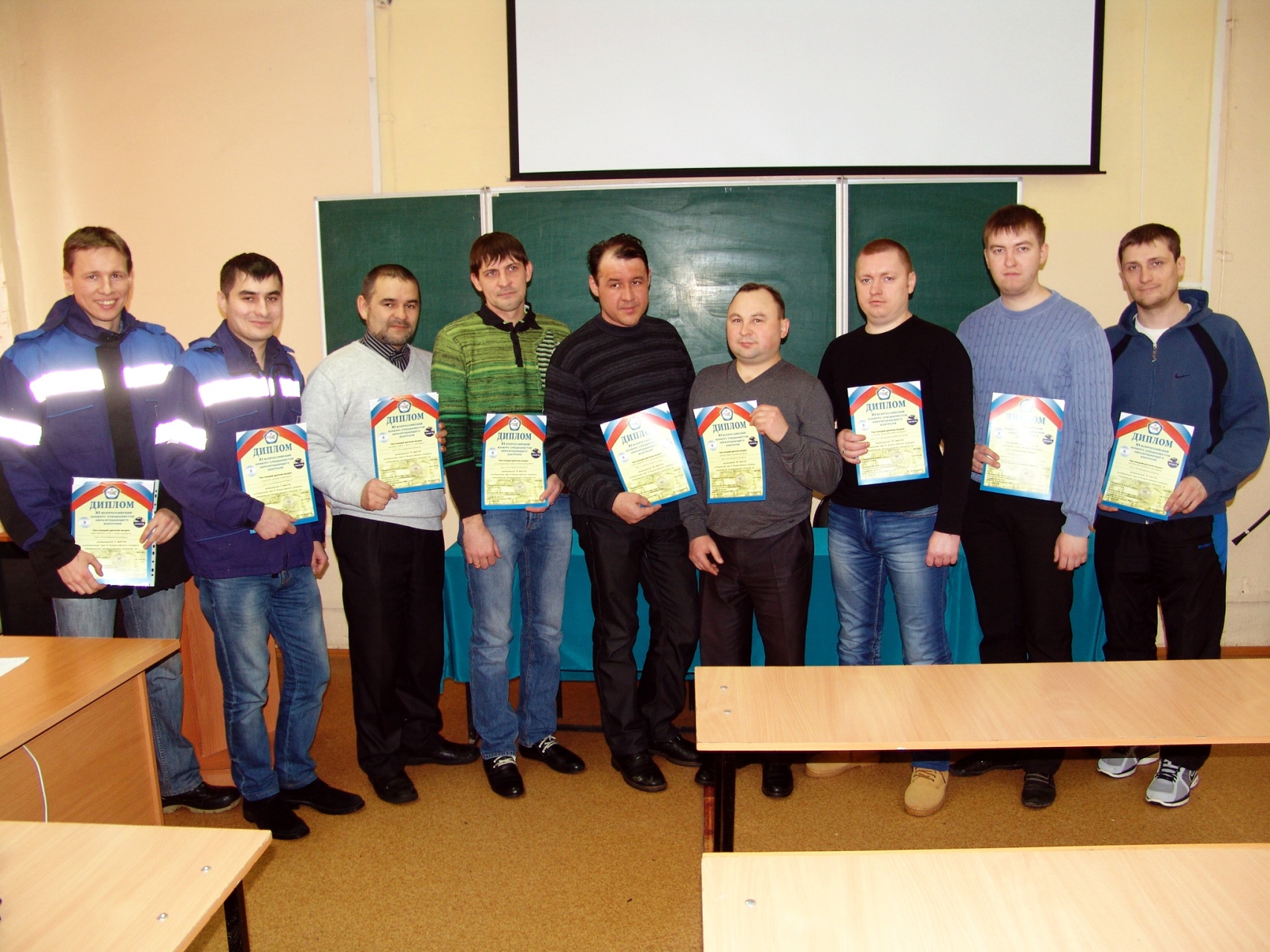 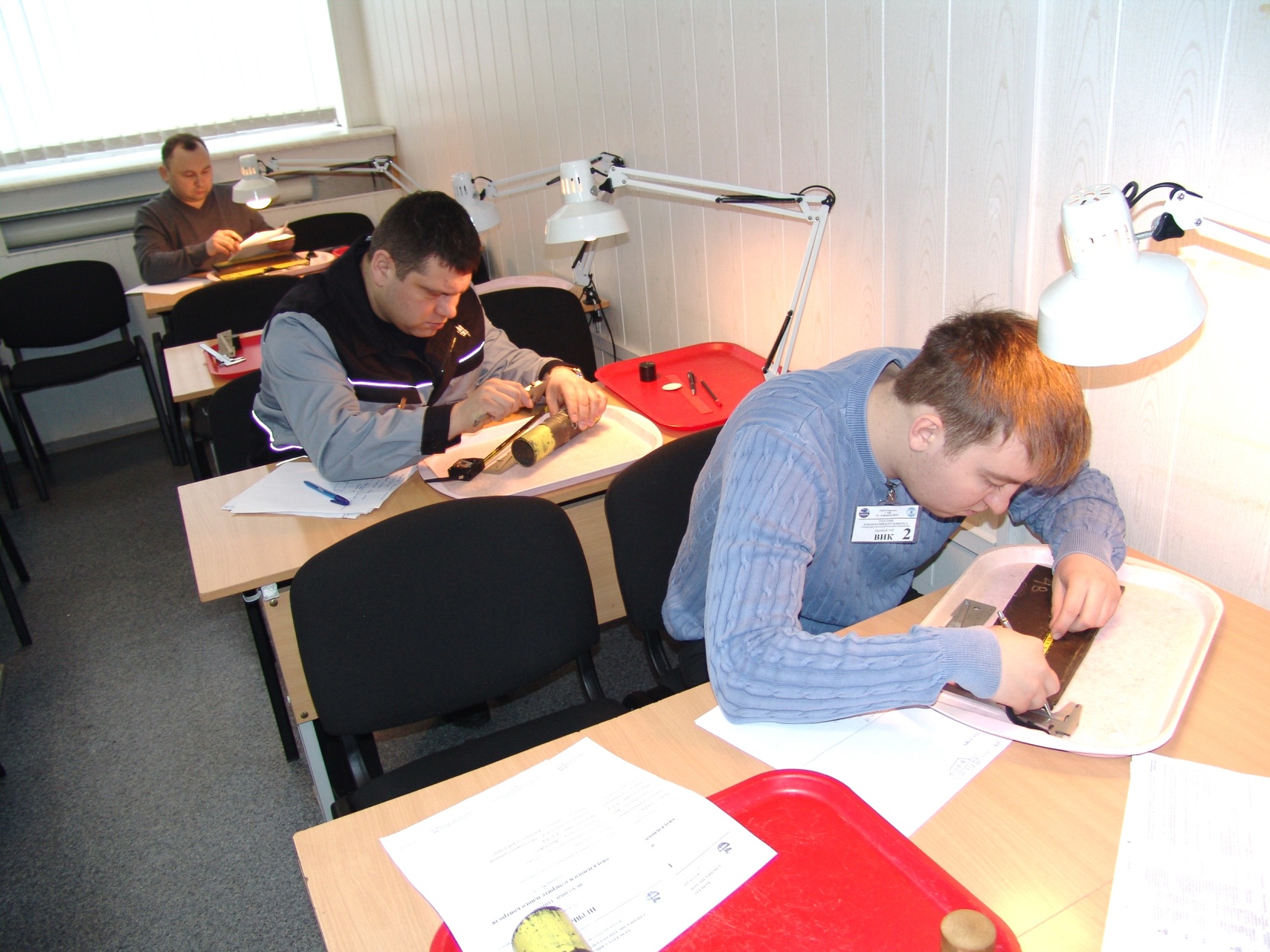 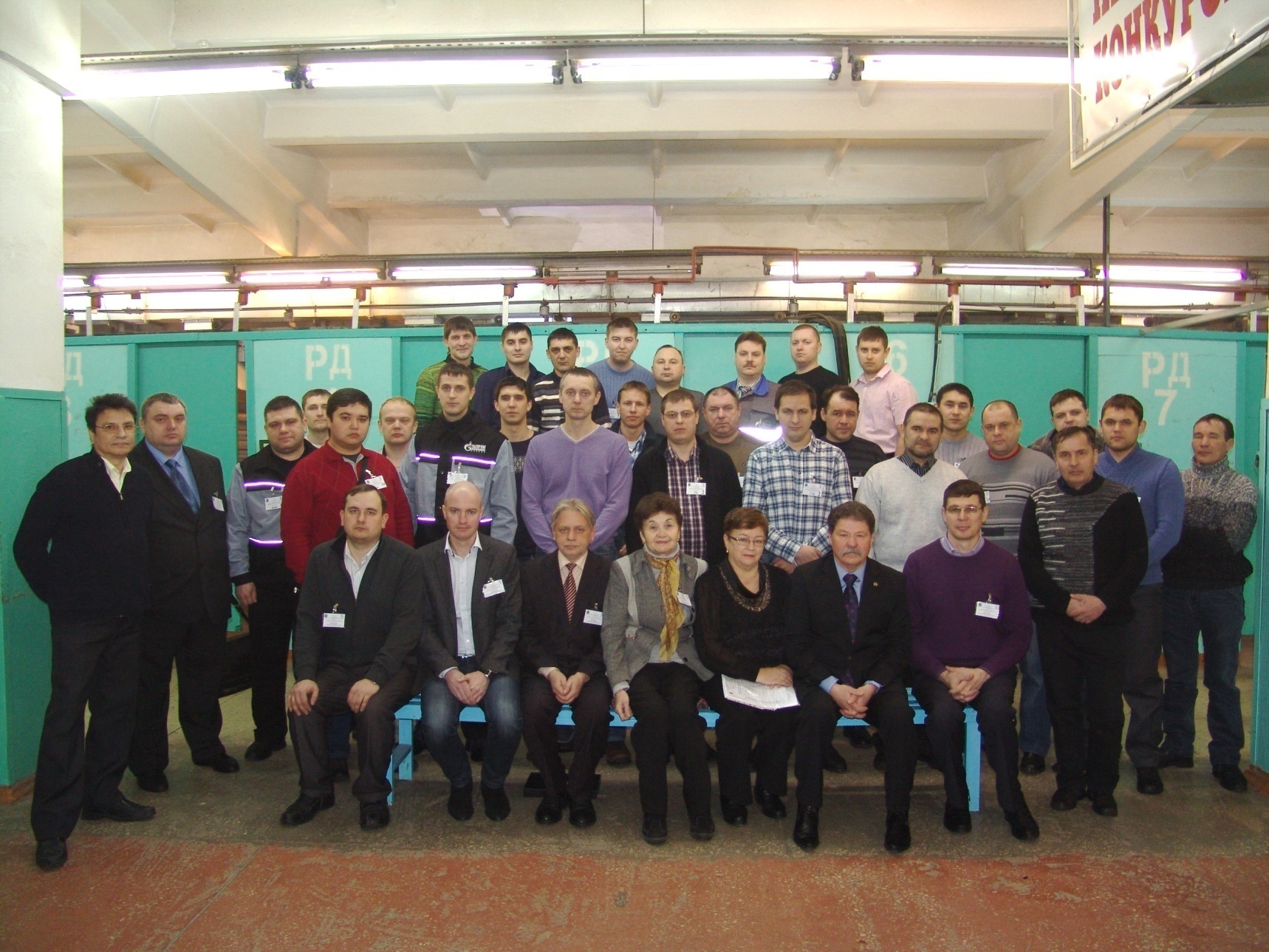 Уфа
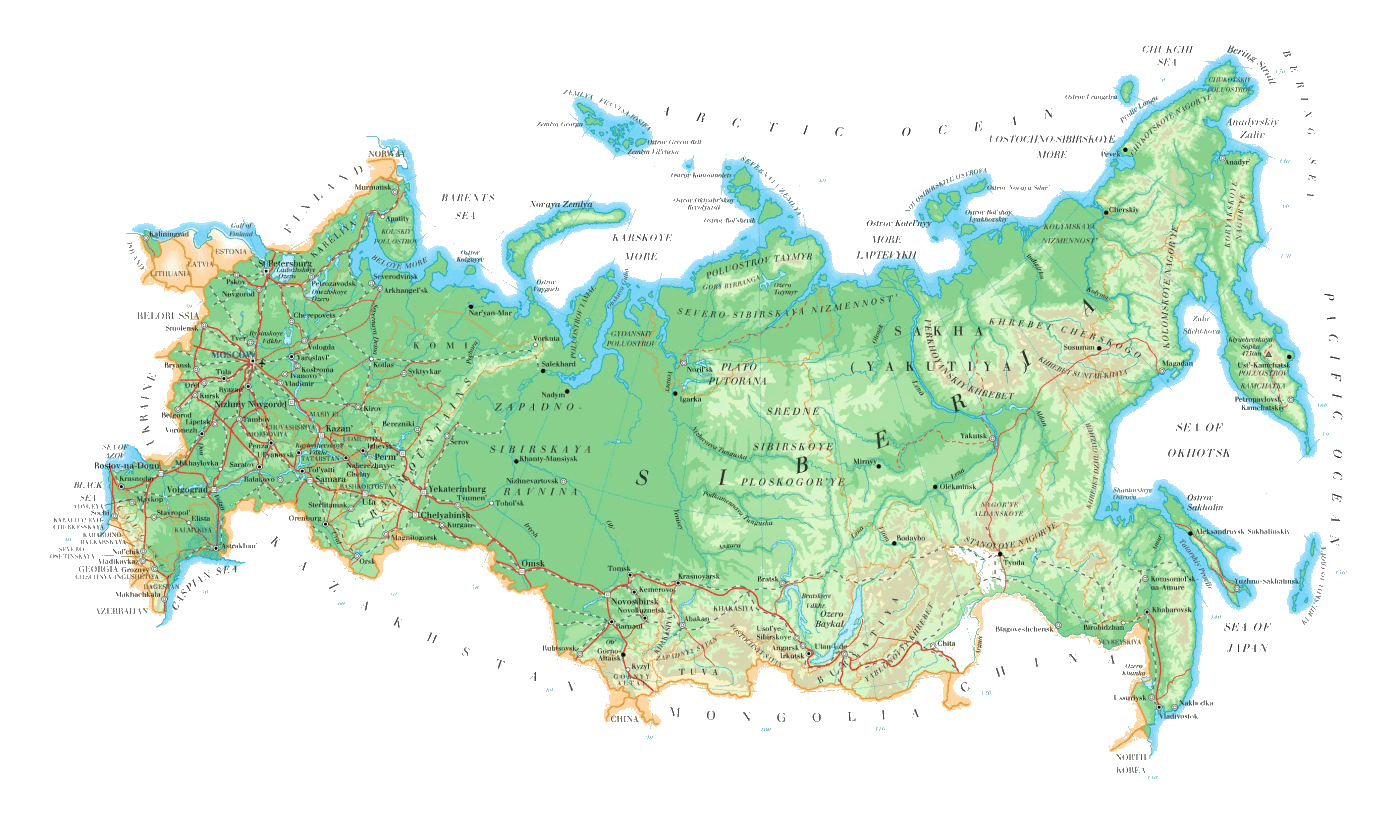 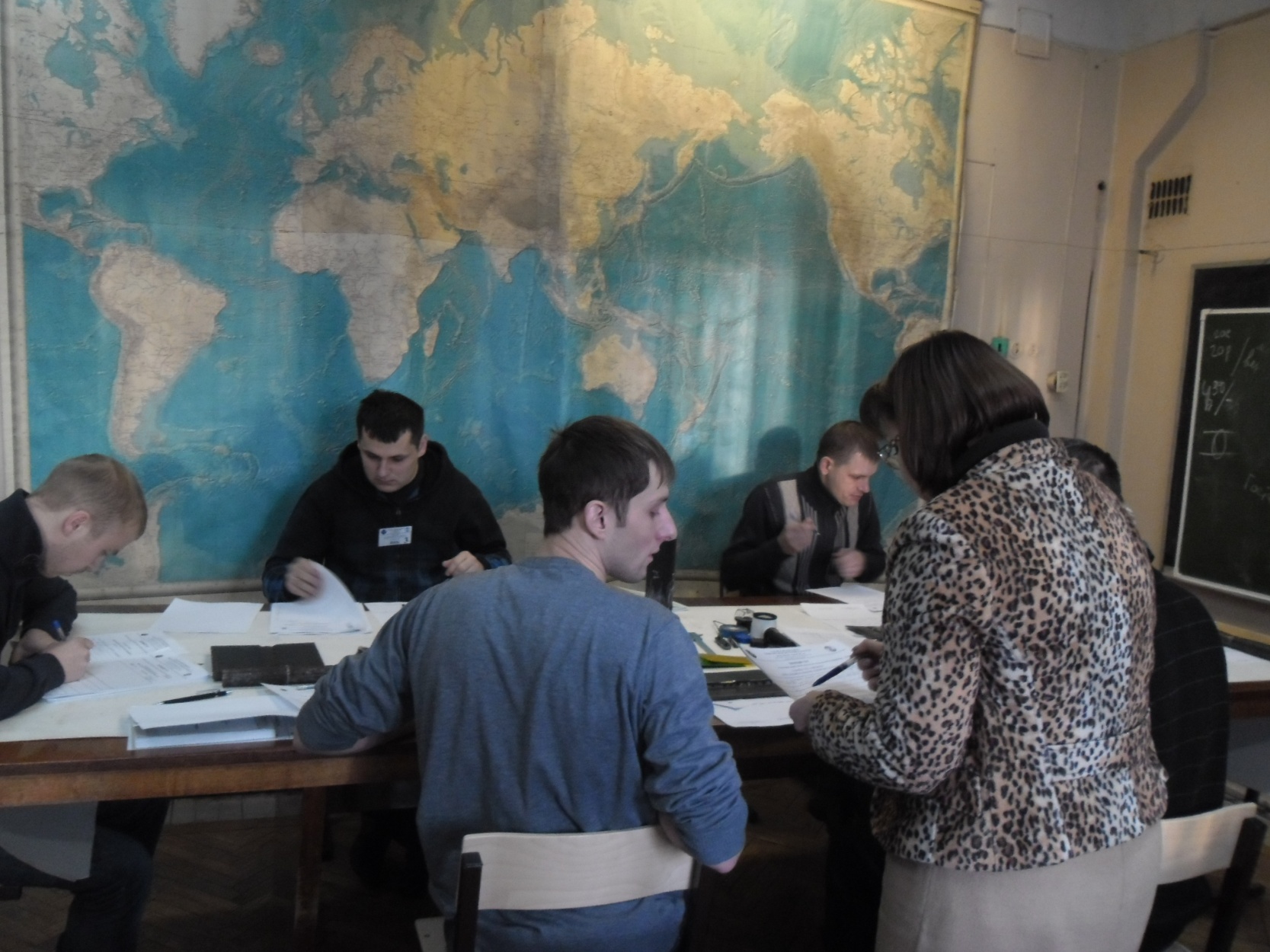 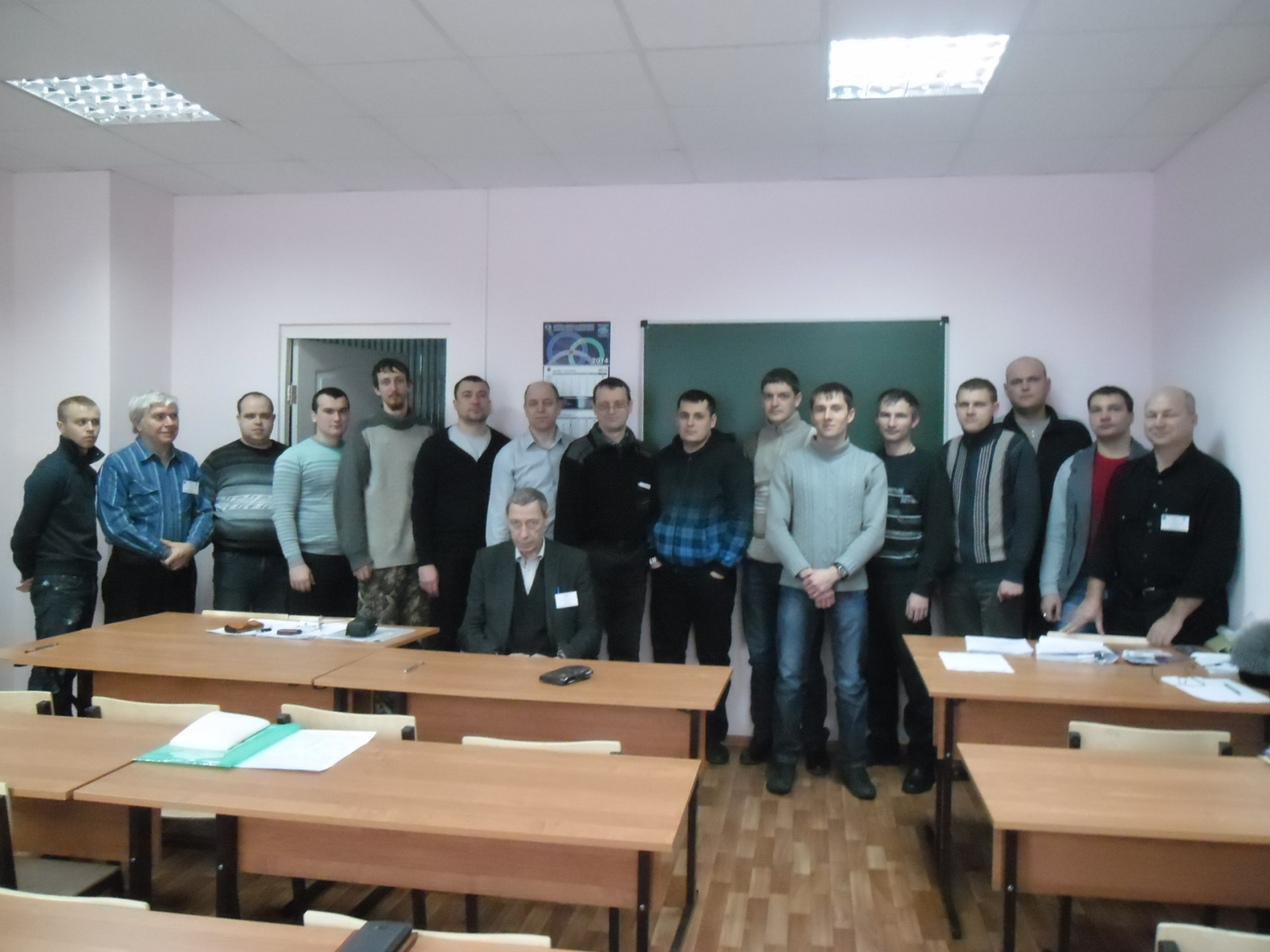 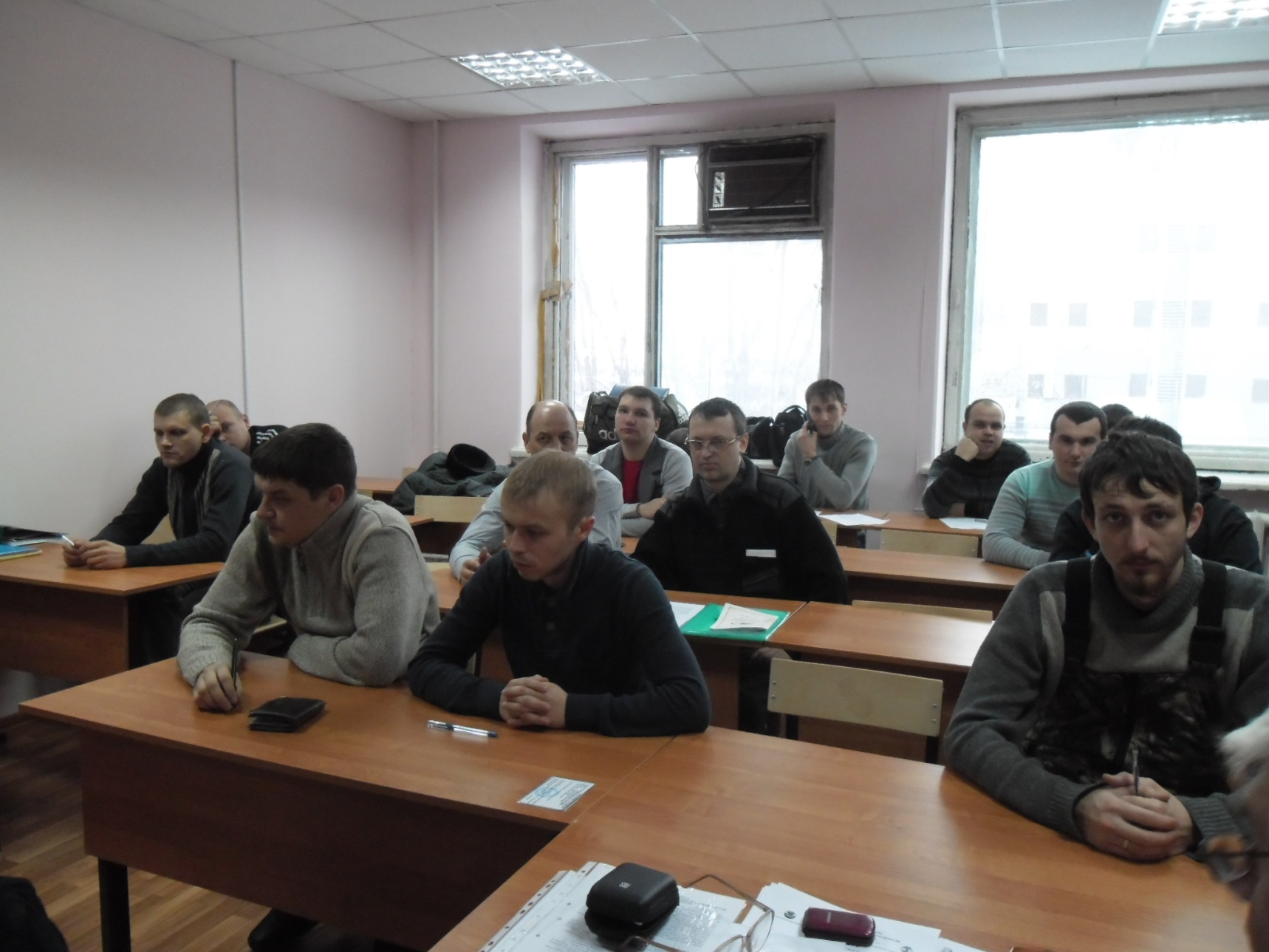 Хабаровск
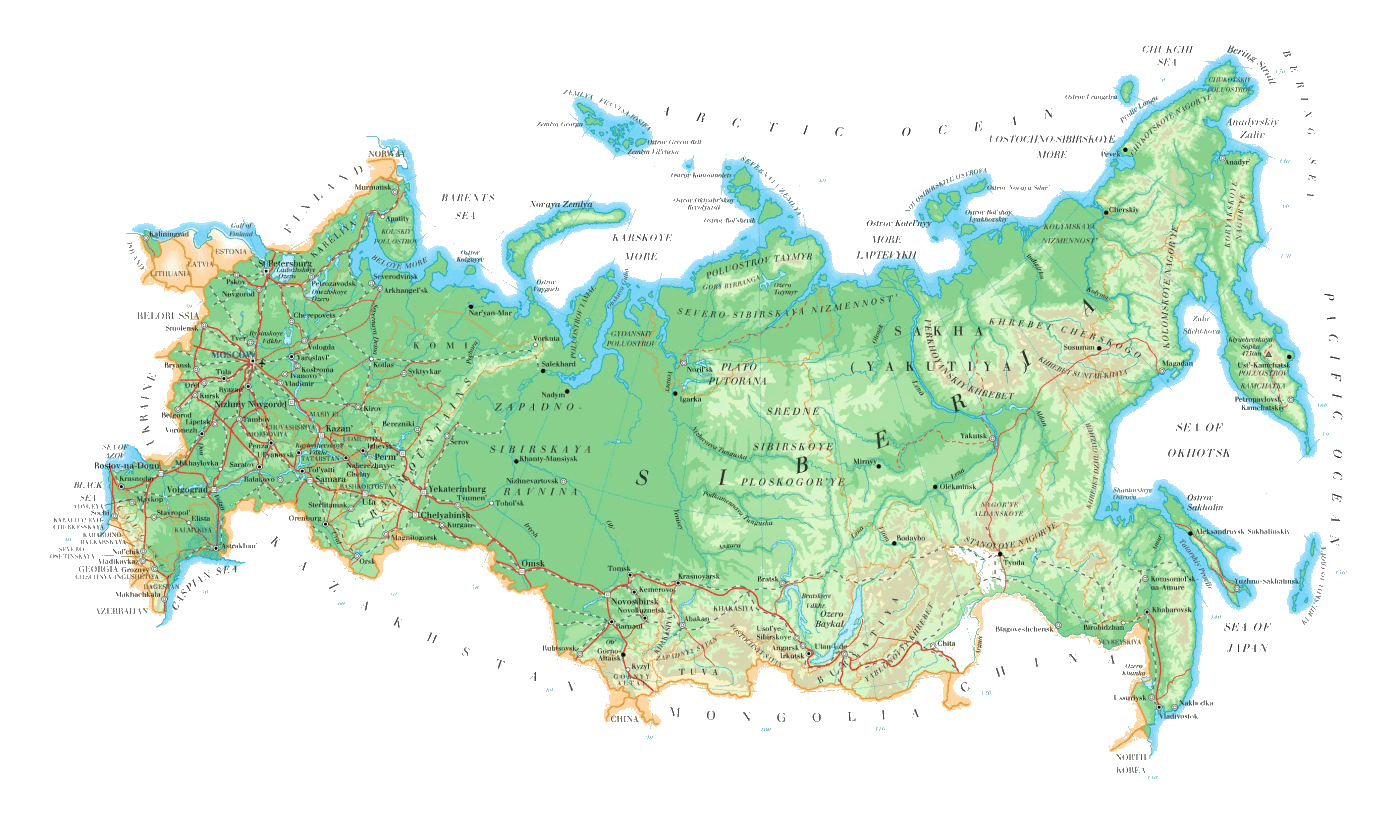 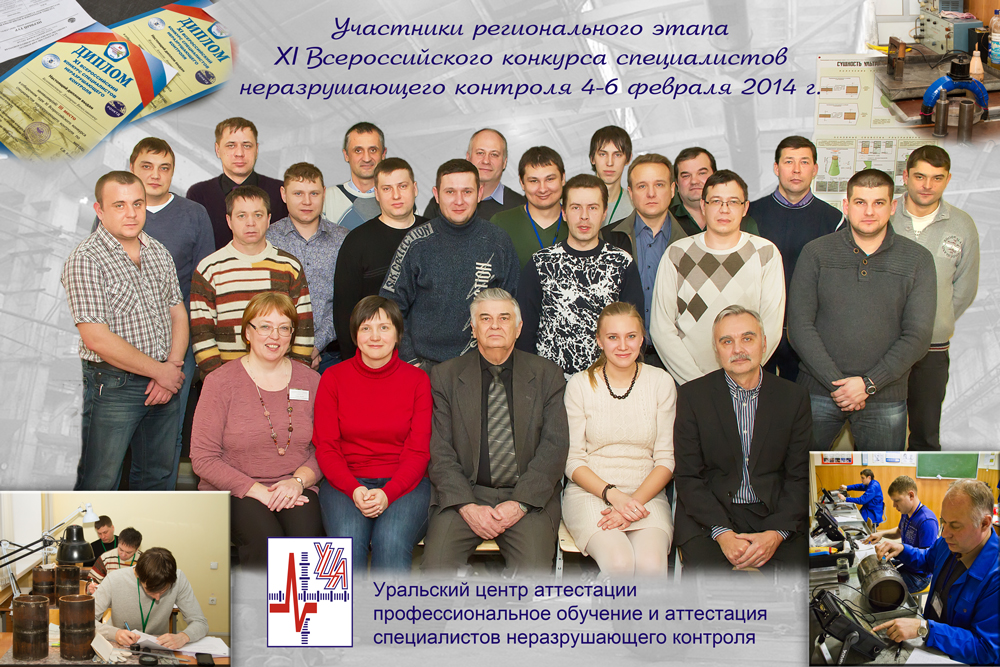 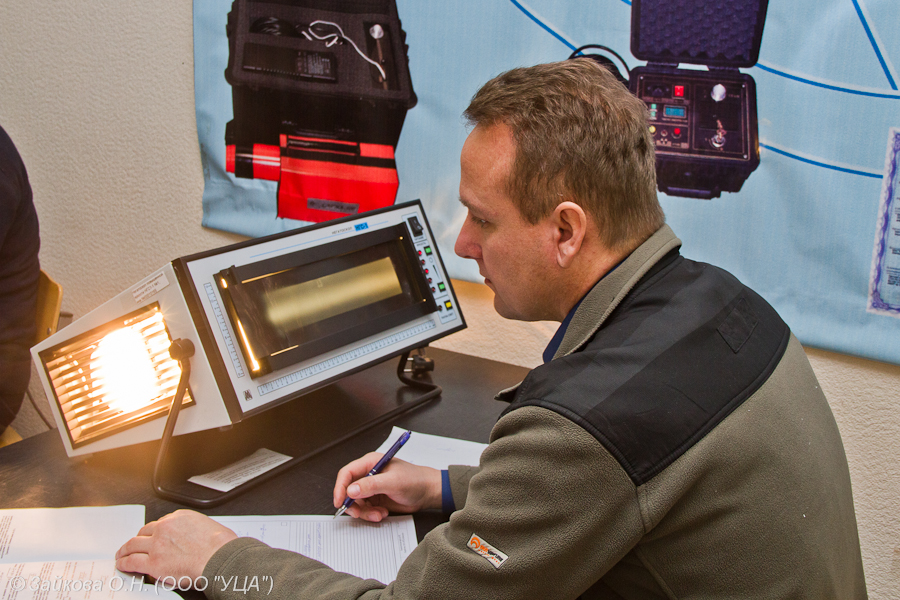 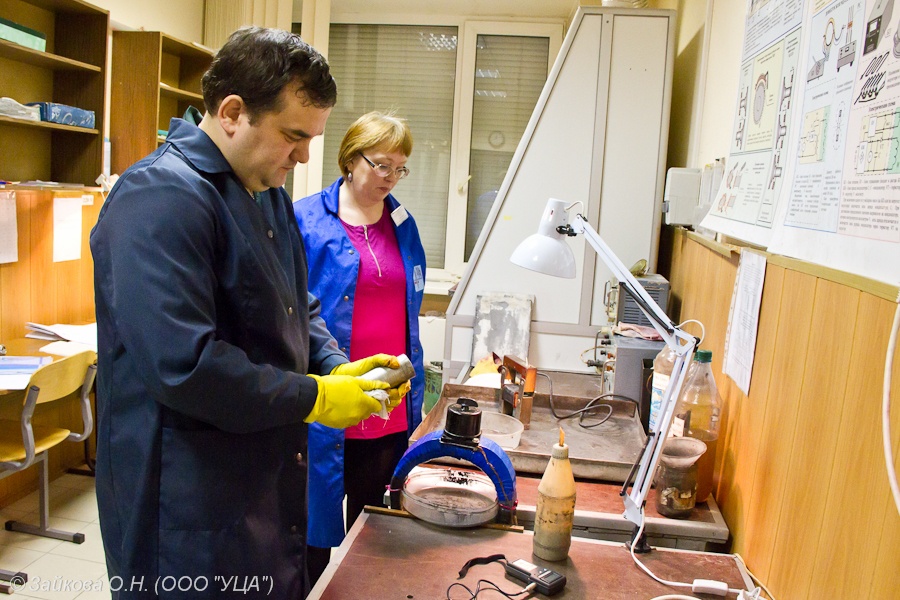 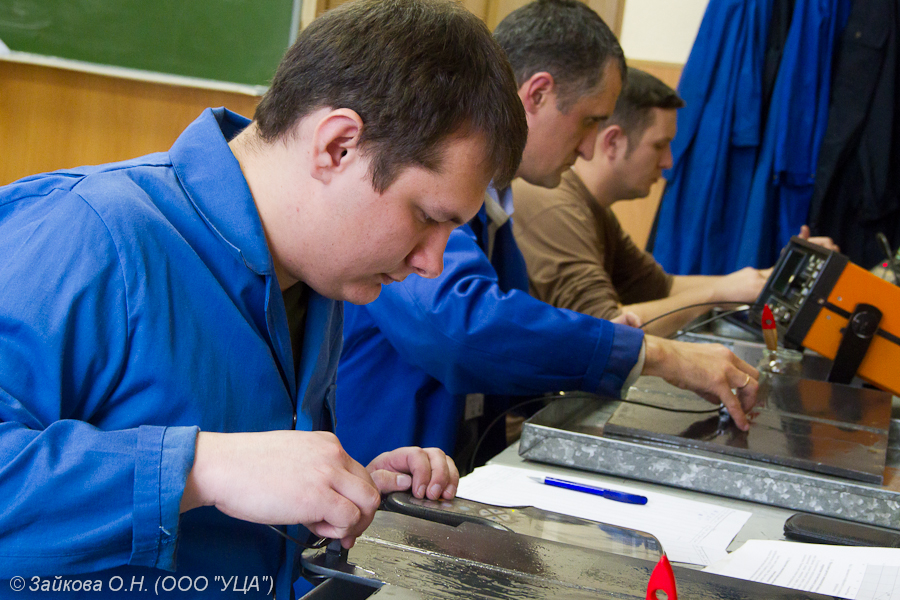 Екатеринбург
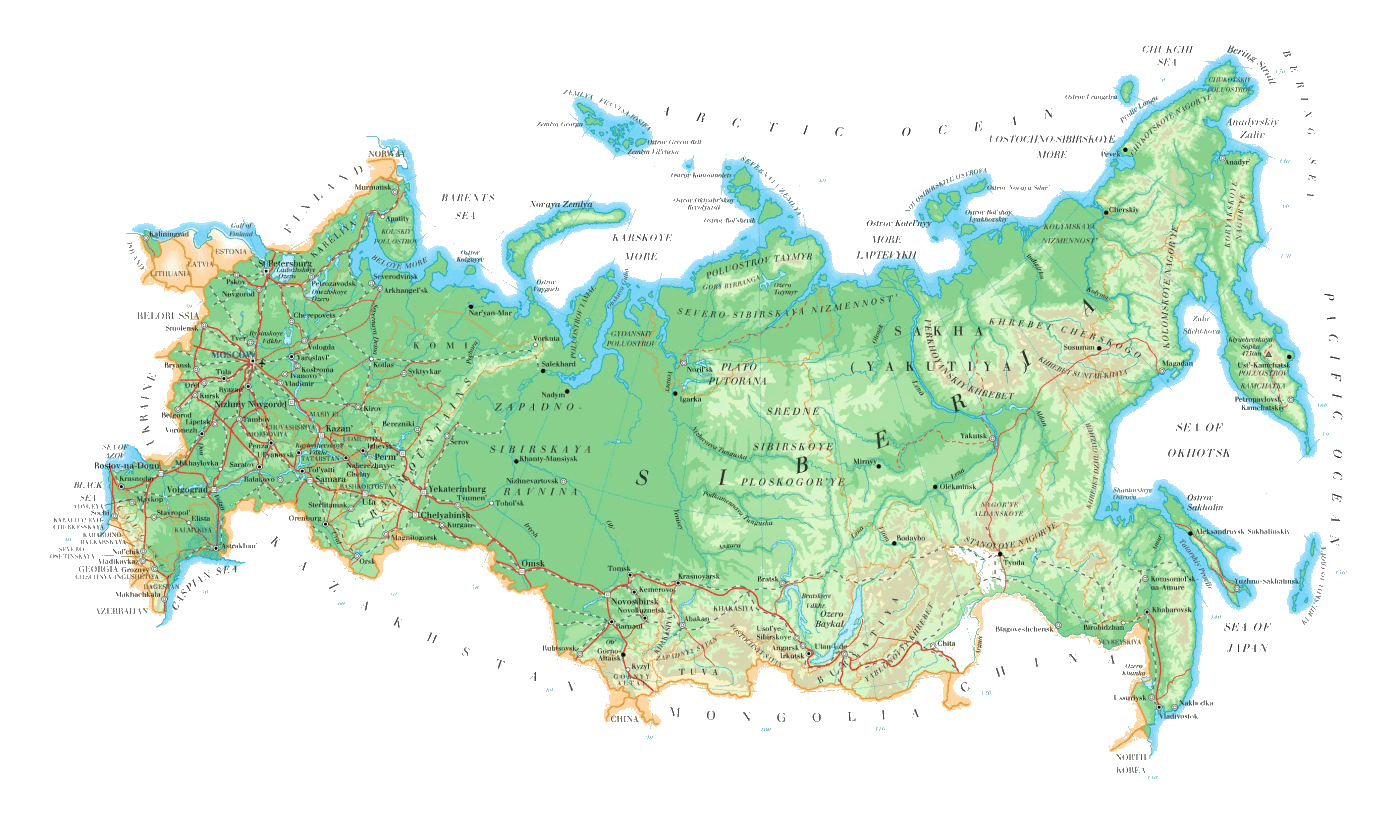 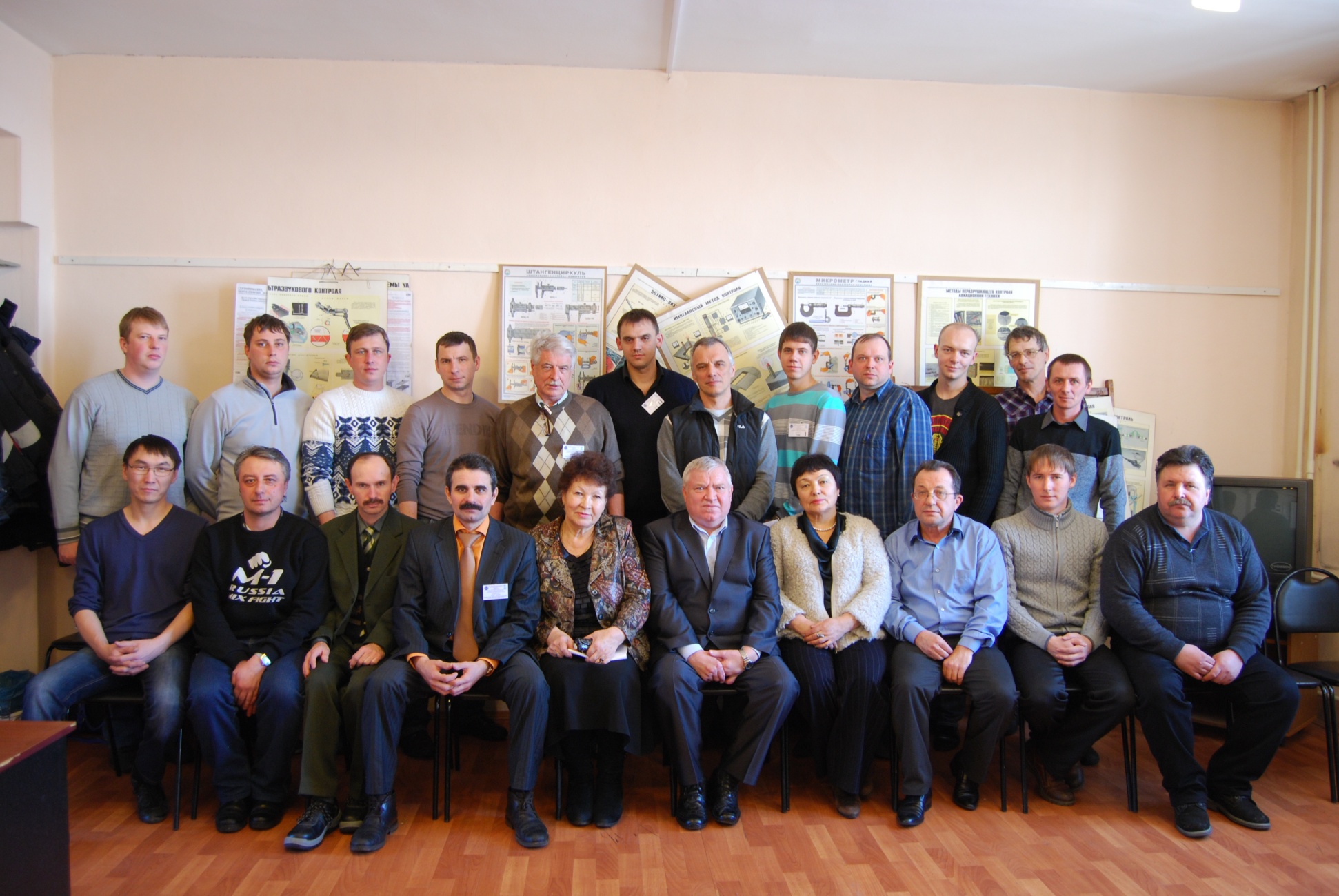 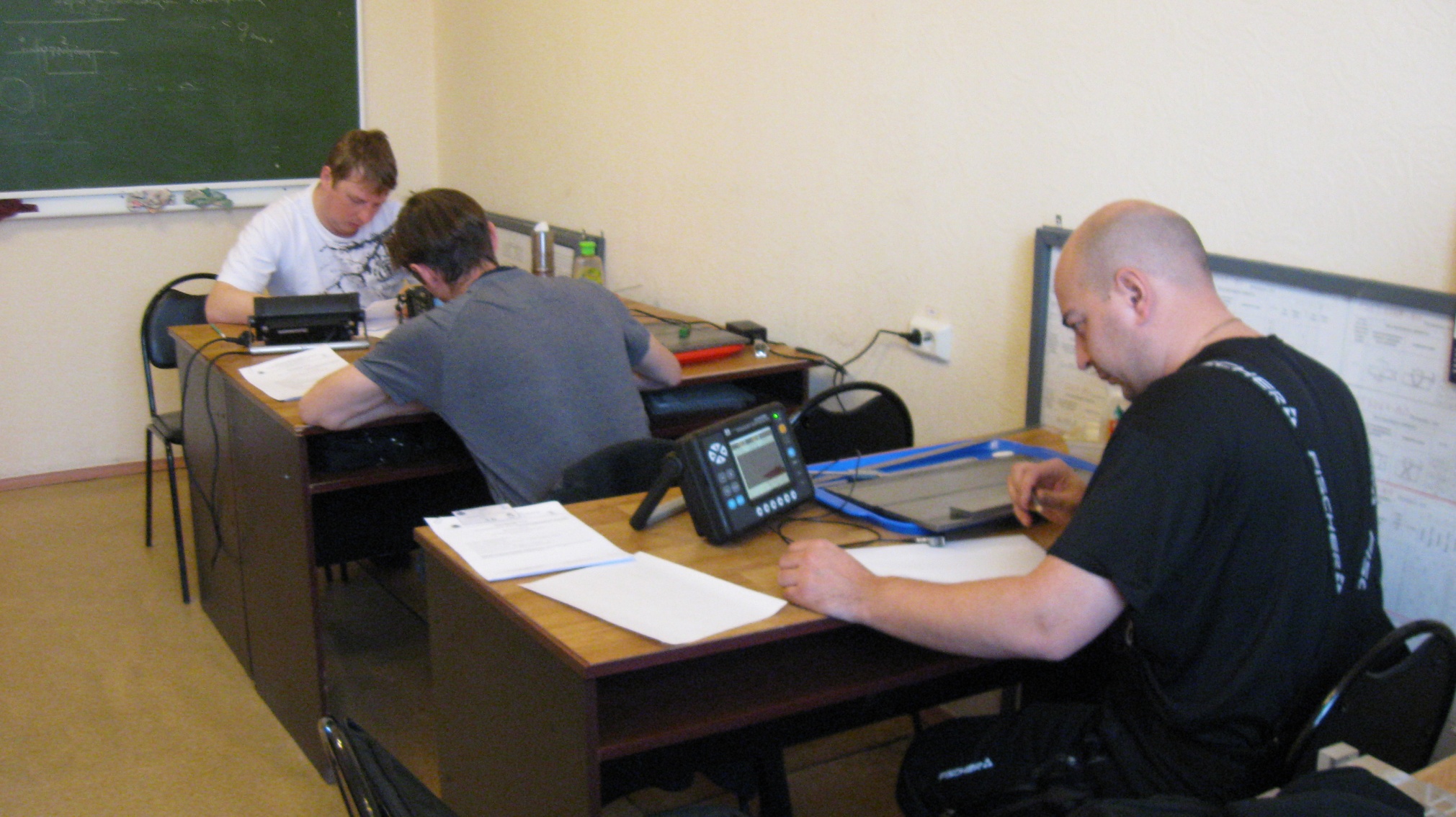 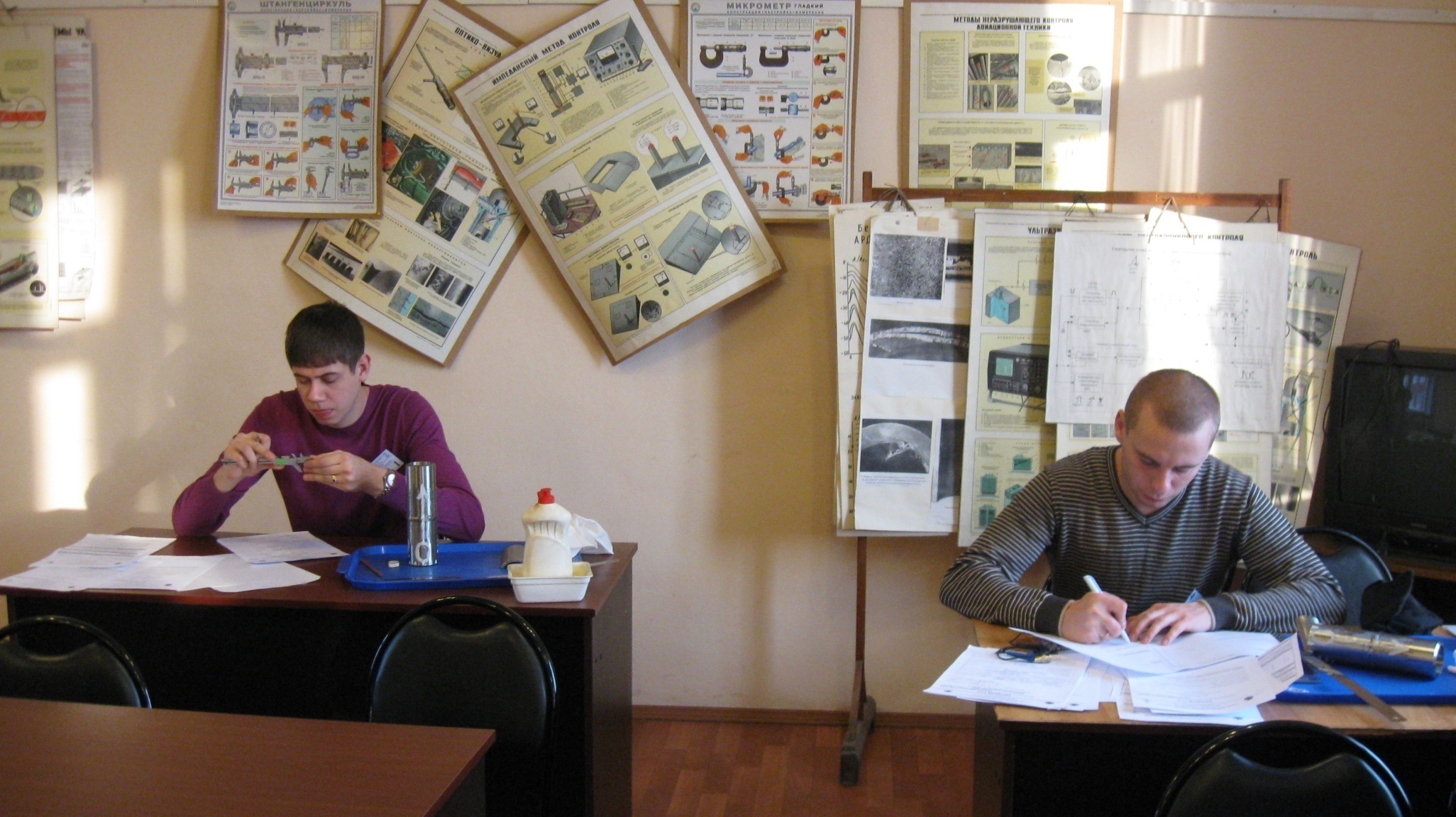 Иркутск
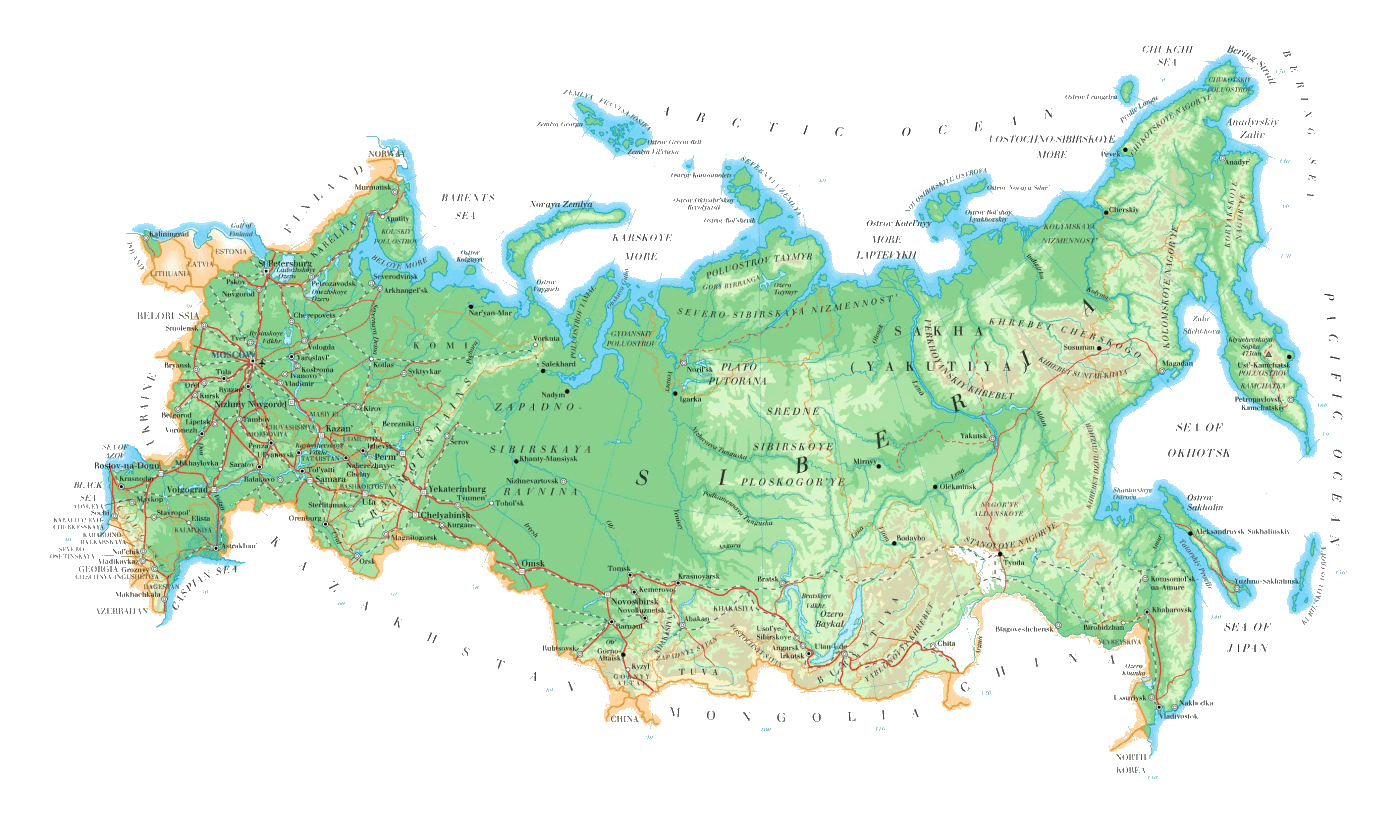 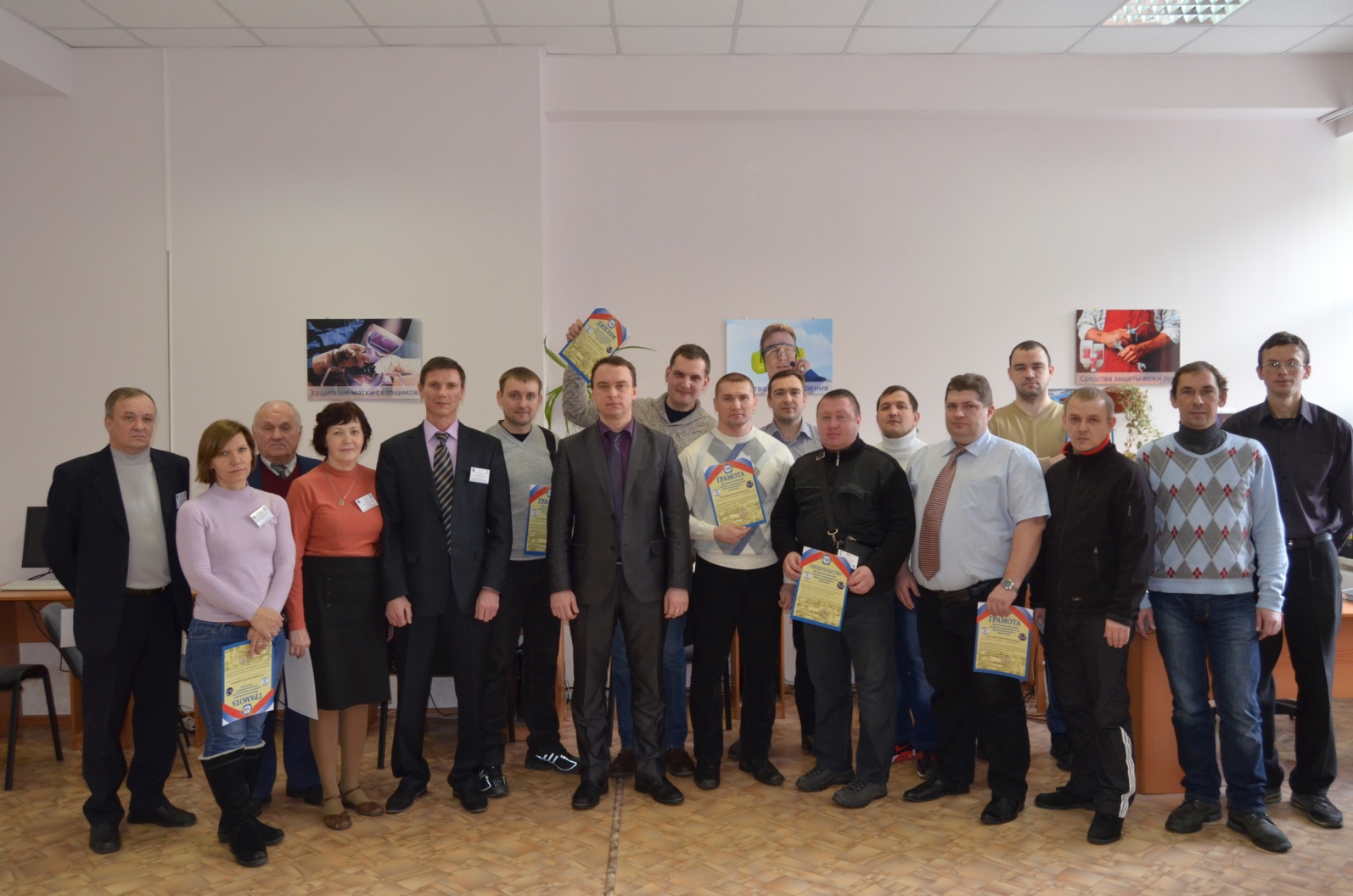 Самара
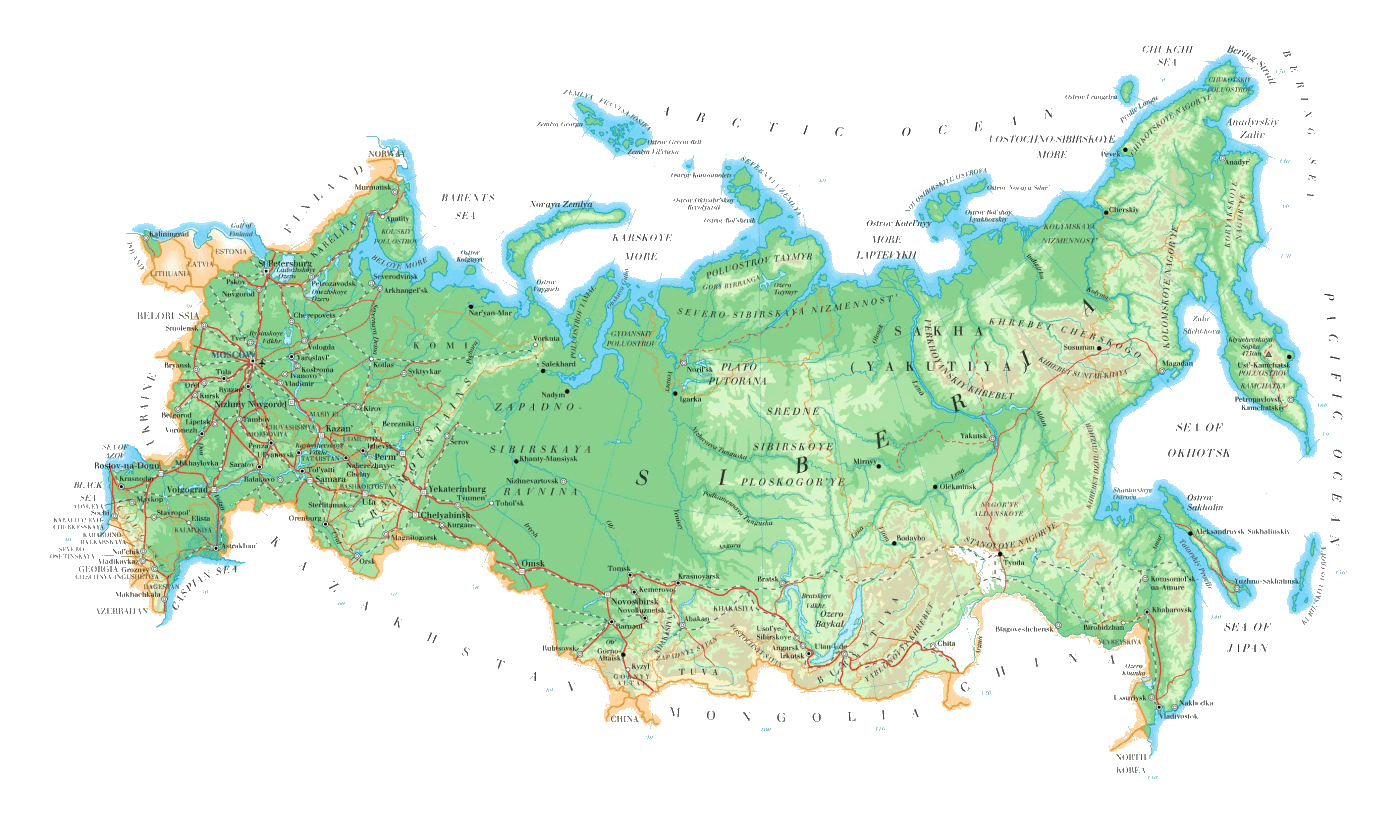 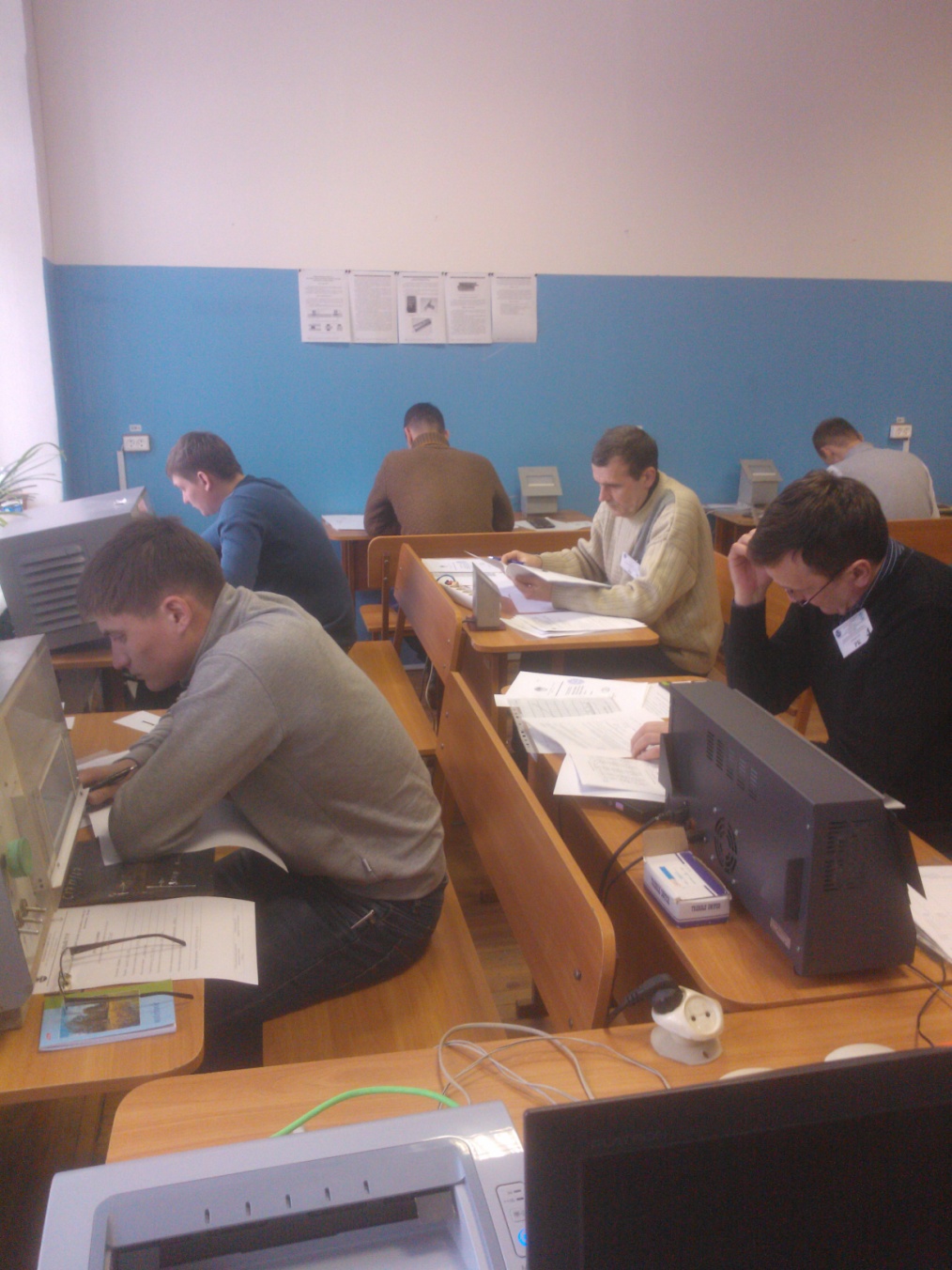 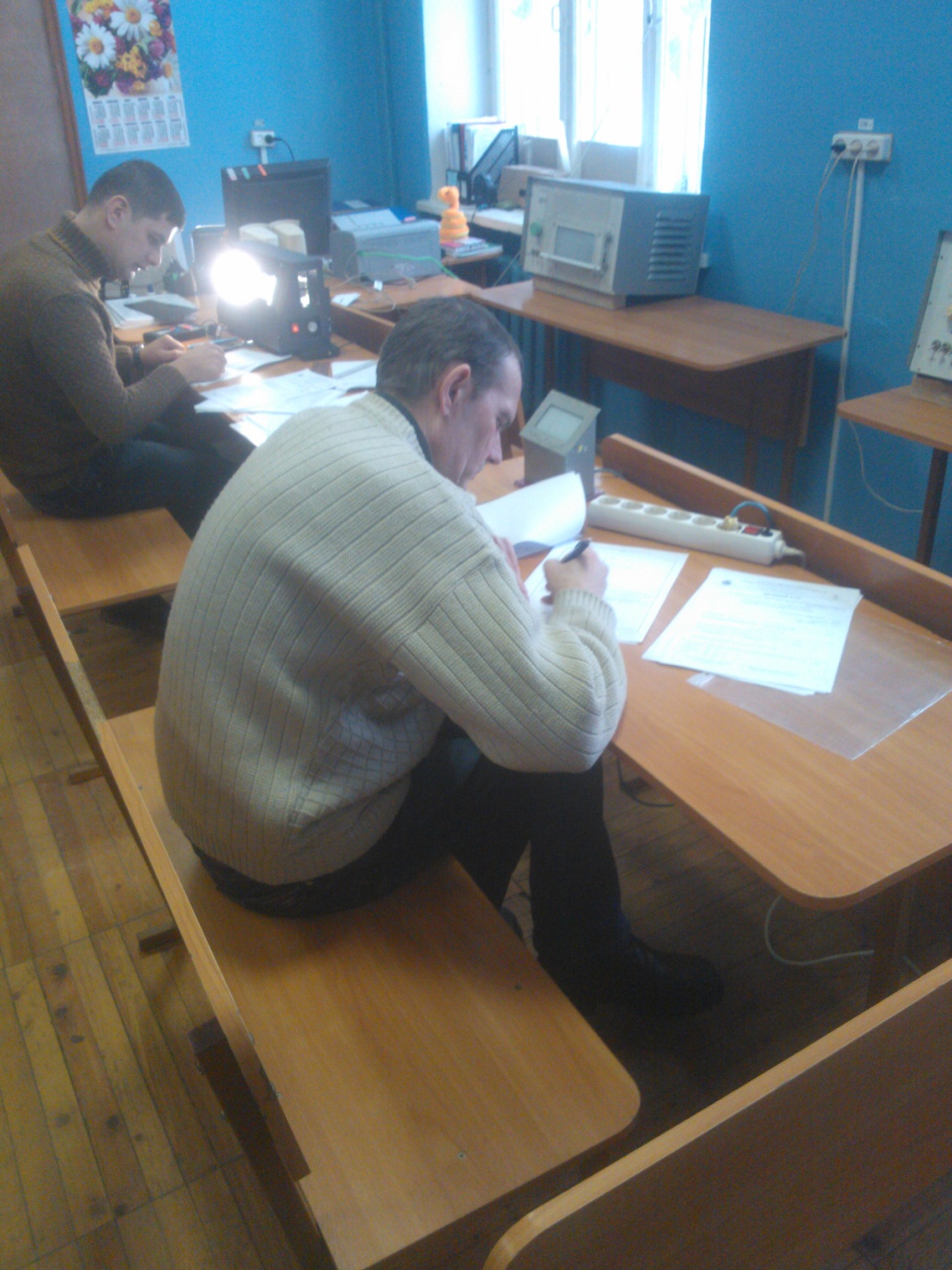 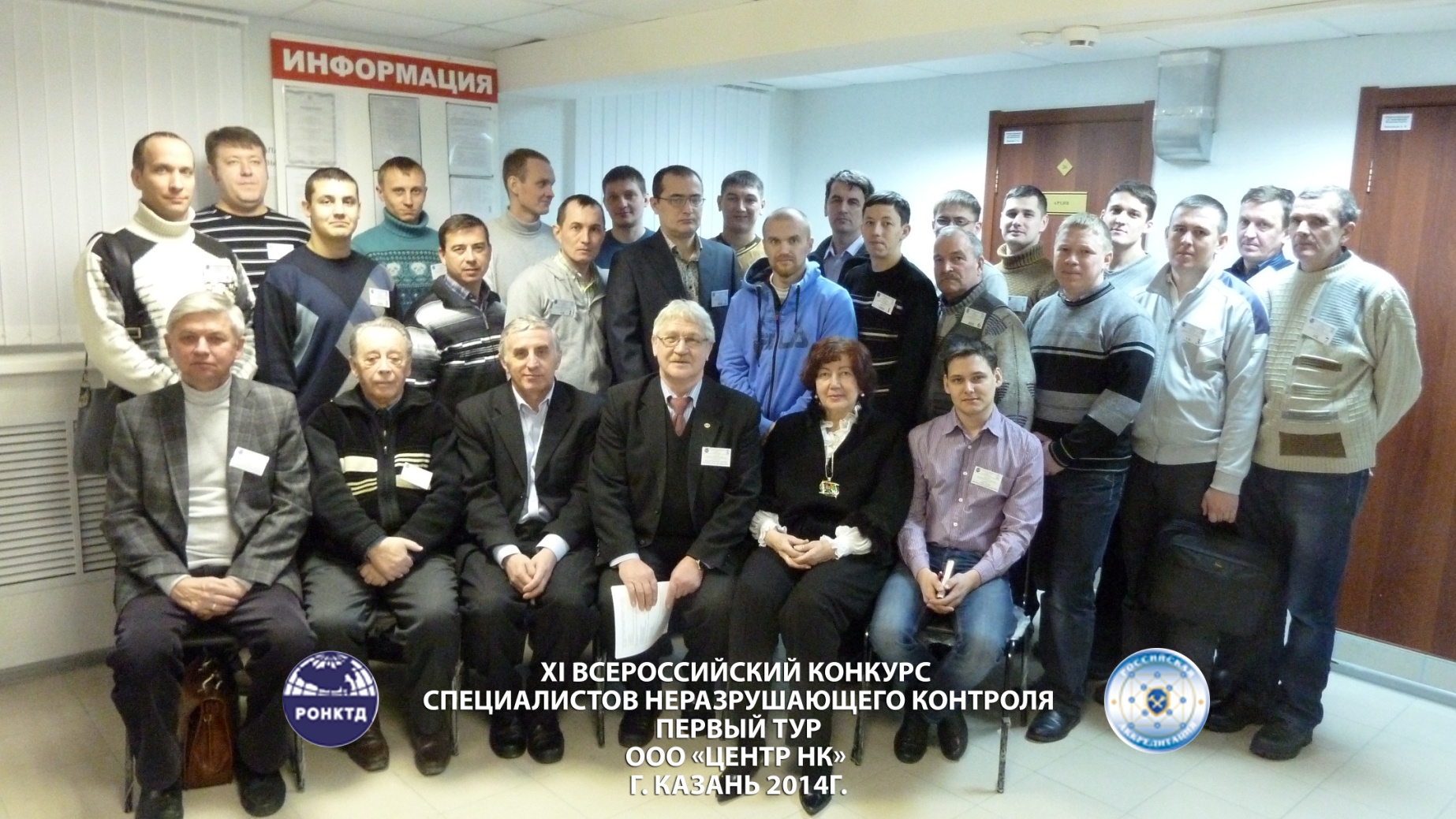 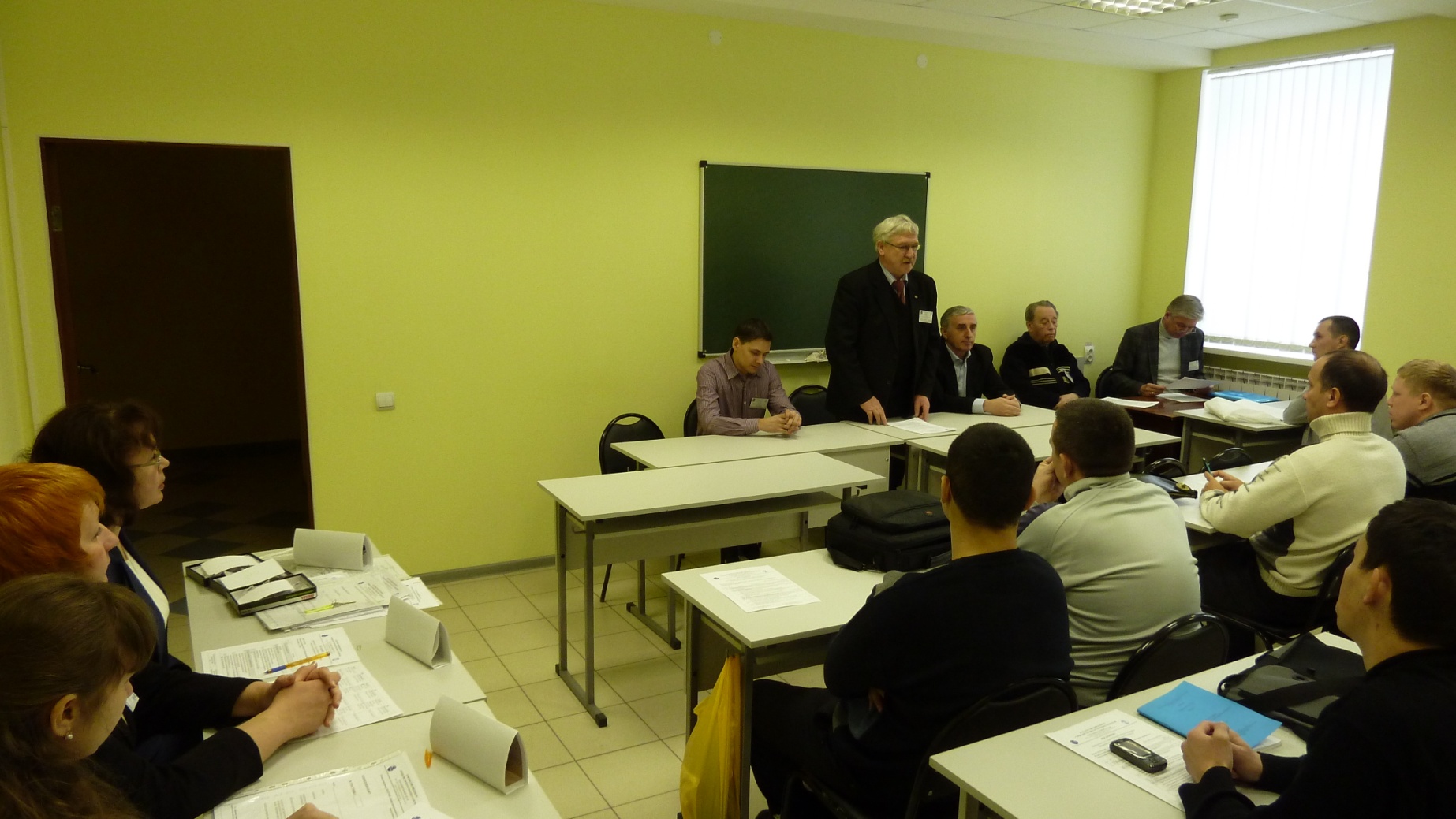 Казань
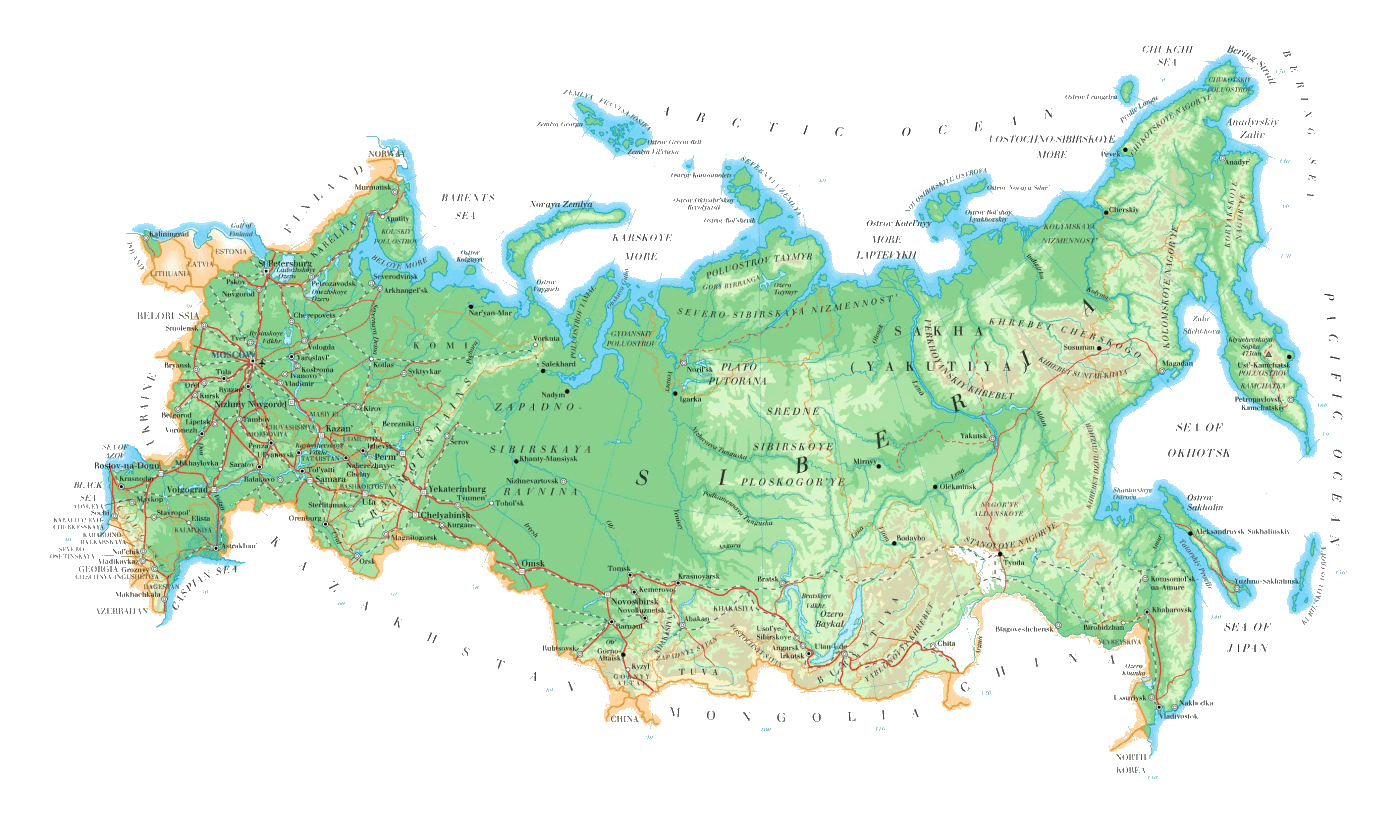 Петрозаводск
Финальный тур3 – 6 марта 2014 г., г. Москва
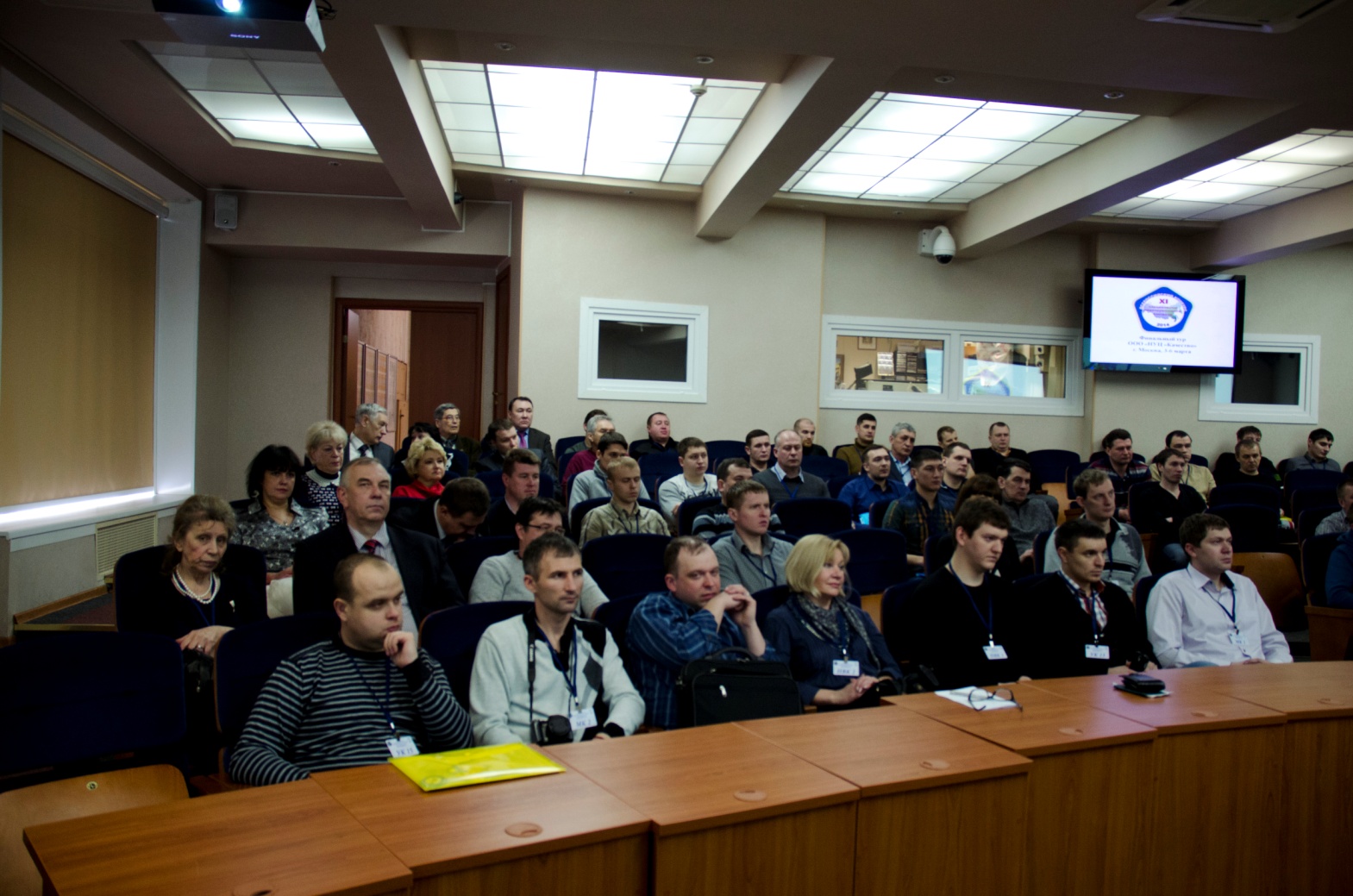 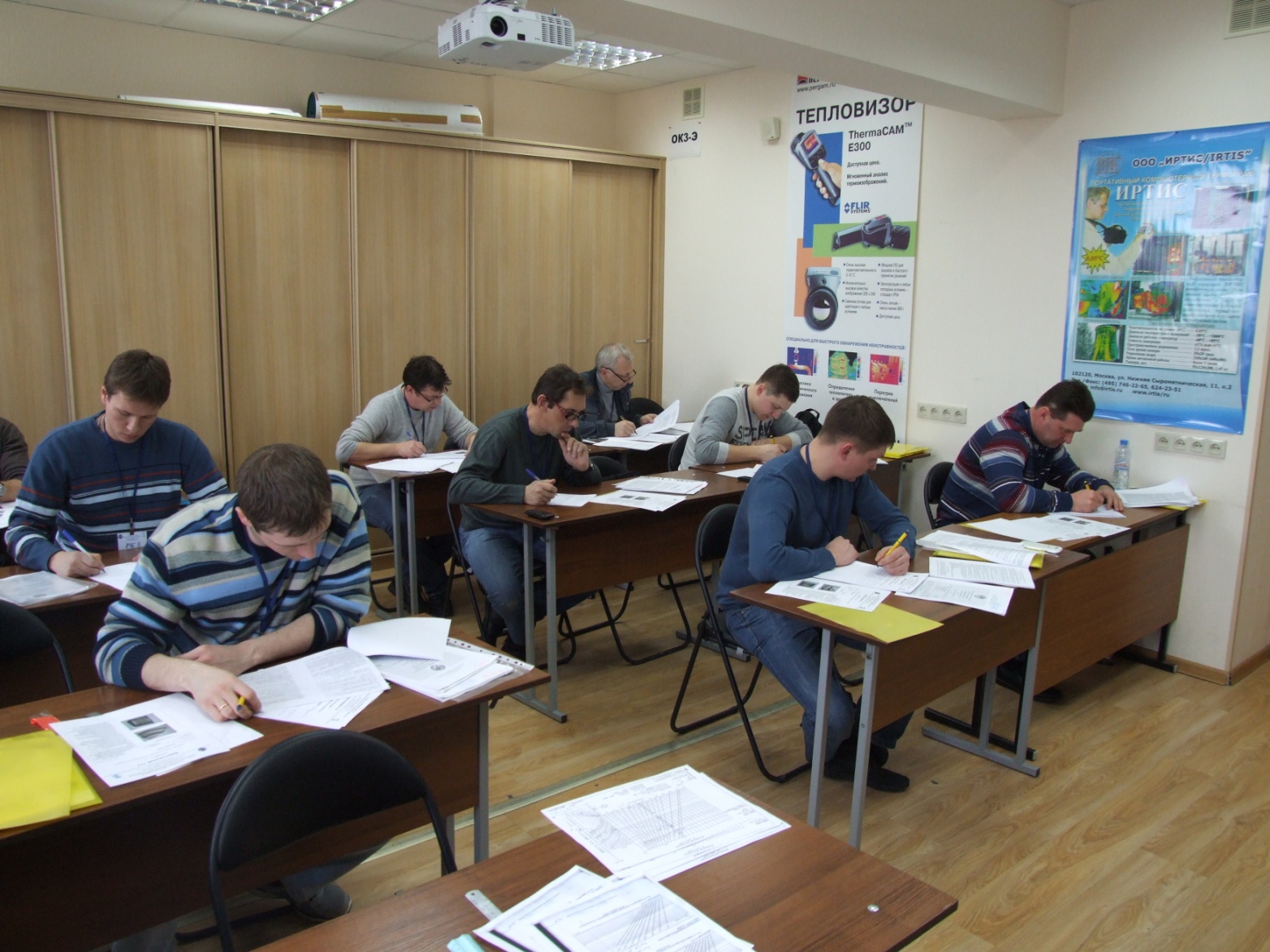 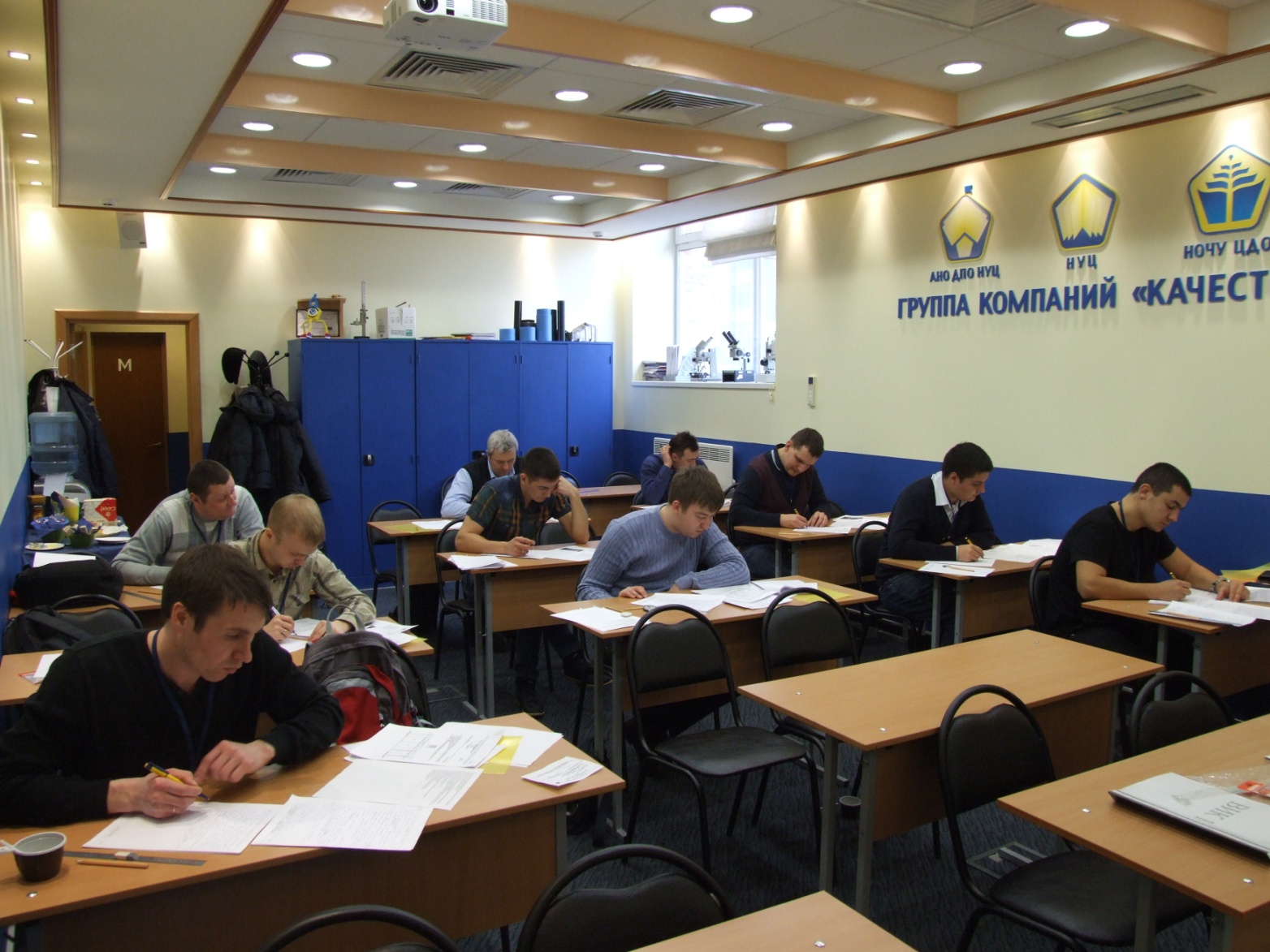 Награждение победителей проходило на юбилейной 20-й Всероссийской Конференции по НК, Конференции и Выставки средств НК «Территория NDT» г. Москва, Экспоцентр на Красной Пресне, 6 марта 2014 г.
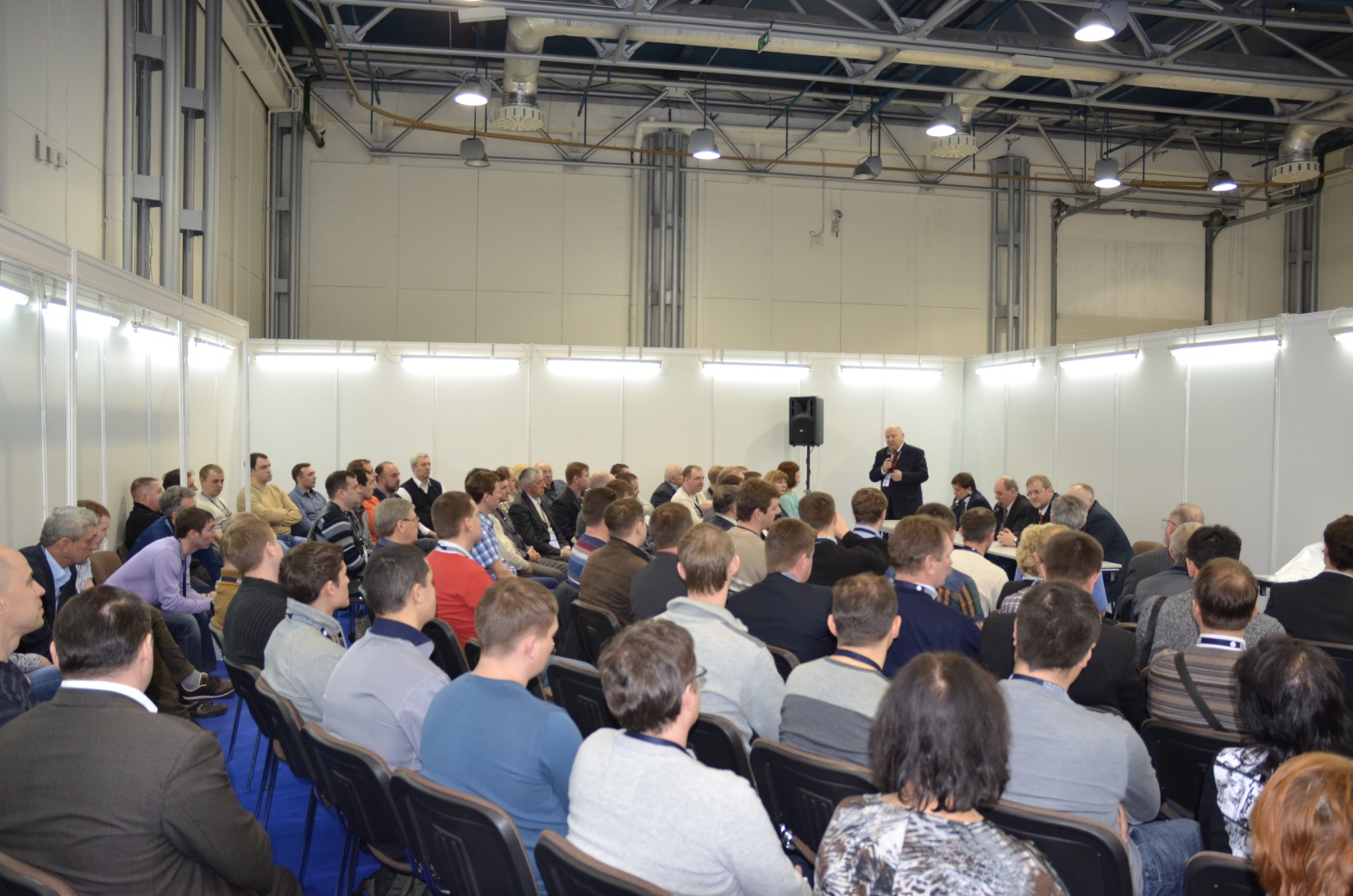 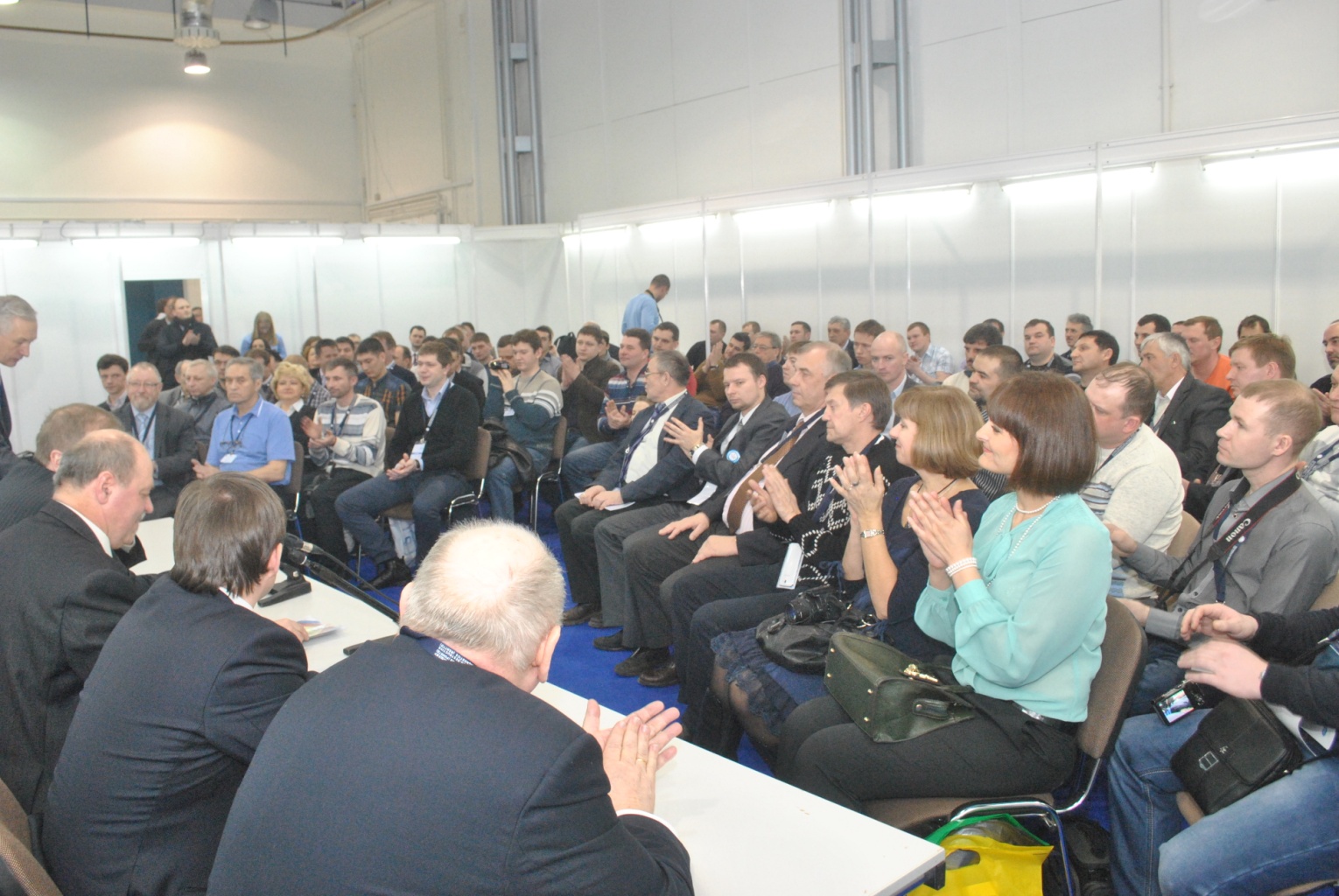 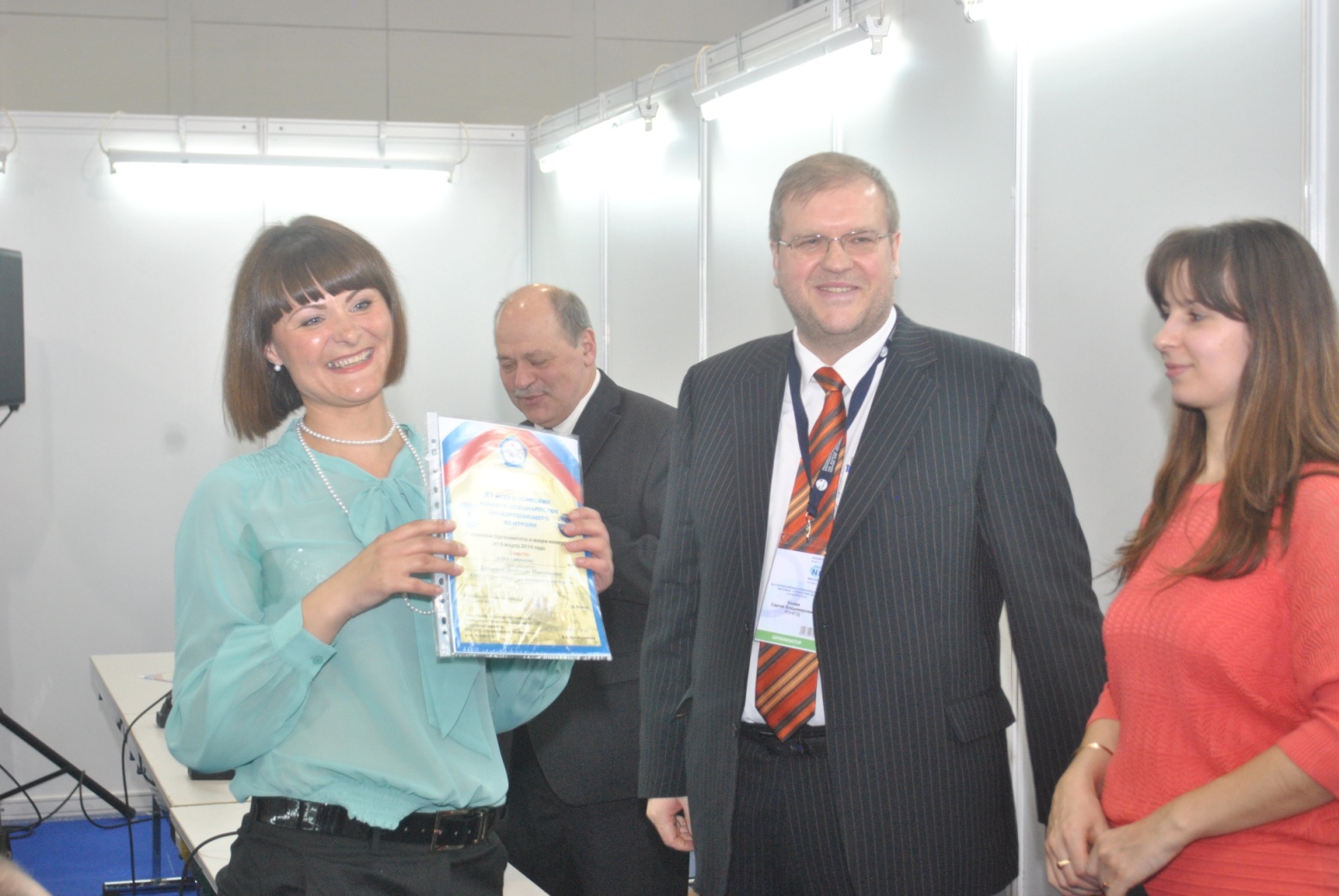 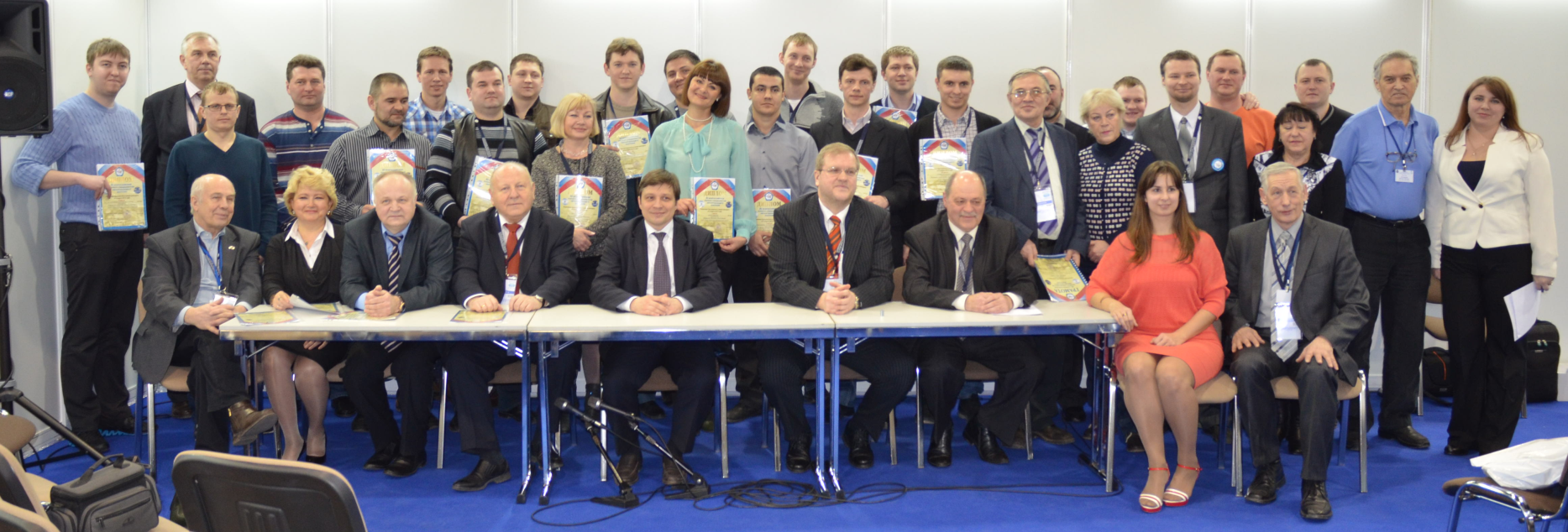 XII Всероссийский конкурс специалистов неразрушающего контроля
Первый тур – отборочный, пройдёт в НОАП / ОС или их ЭЦ в регионах России с 19 января по 13 февраля 2015 г.
Второй тур – финальный, будет проведён на базе ООО «НУЦ «Качество» совместно с ОАО «НИКИМТ - Атомстрой», при участии специалистов ОАО «НТЦ «Промышленная безопасность» с 3 по 6 марта 2015 г., в период проведения Выставки «Территория NDT – 2015», г. Москва, Экспоцентр на Красной Пресне.
Письма Оргкомитета
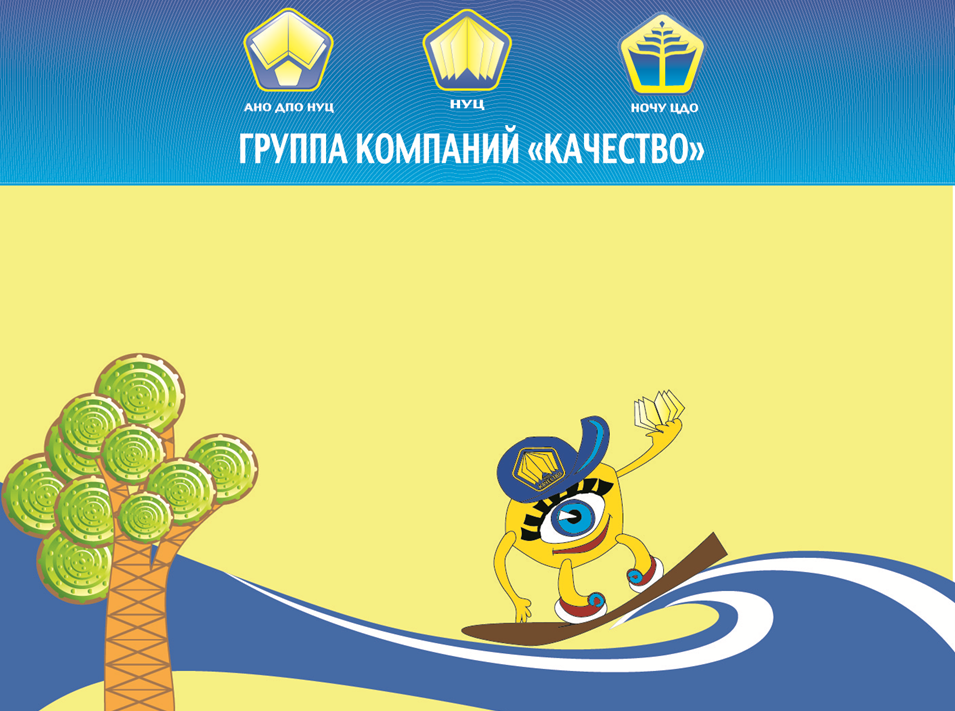 Спасибо  за внимание!